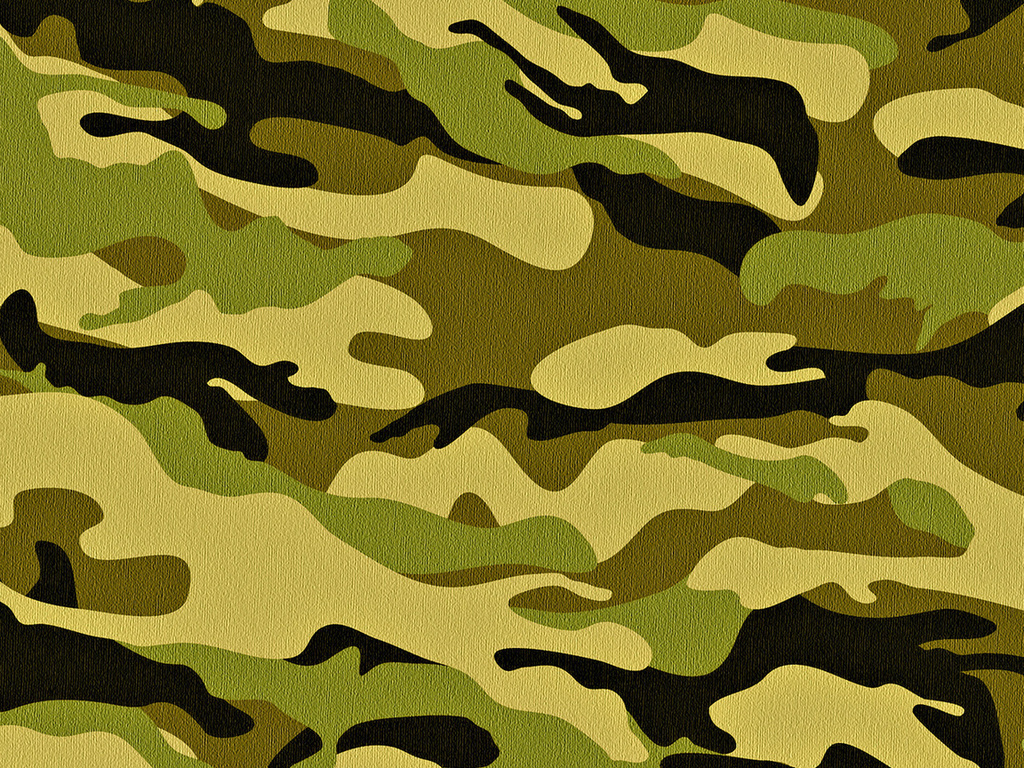 МУНИЦИПАЛЬНОЕ КАЗЁННОЕ ОБЩЕОБРАЗОВАТЕЛЬНОЕ УЧРЕЖДЕНИЕ КУЙБЫШЕВСКОГО РАЙОНА                                                                                  «ОТРАДНЕНСКАЯ СРЕДНЯЯ ОБЩЕОБРАЗОВАТЕЛЬНАЯ ШКОЛА»
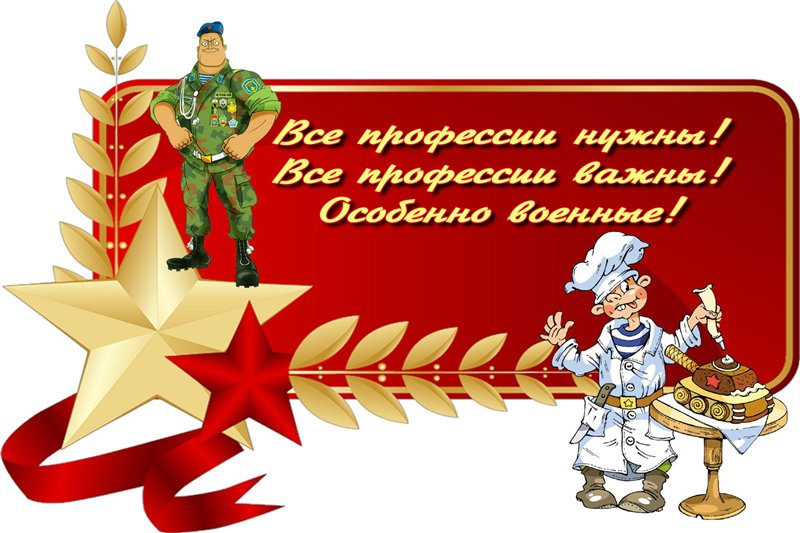 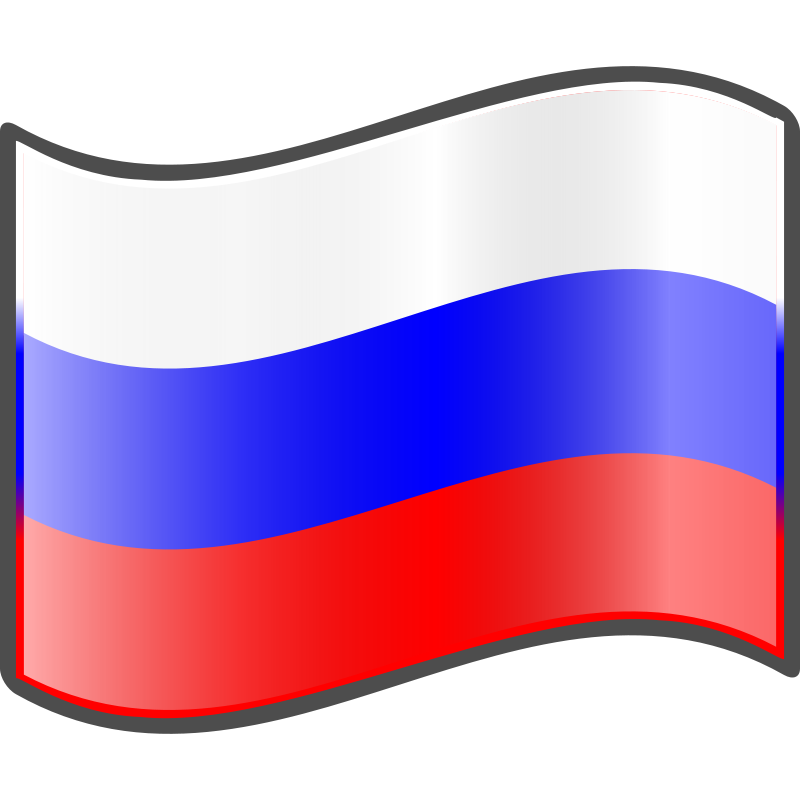 Автор: воспитатель Порошина
 Евгения Юрьевна
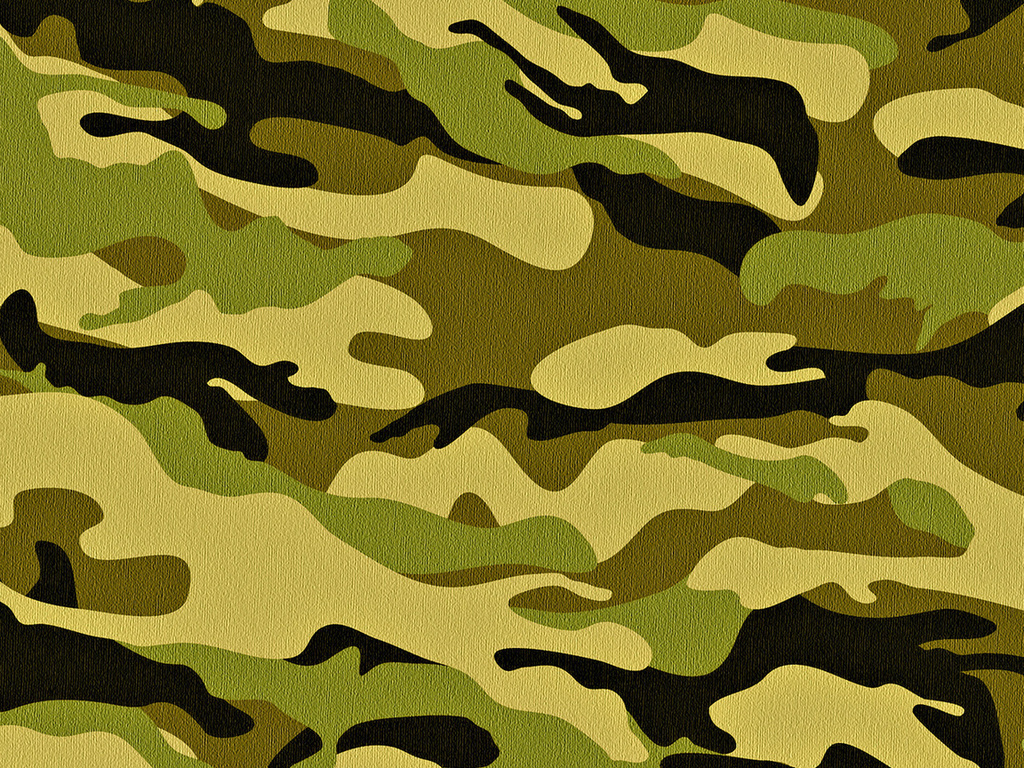 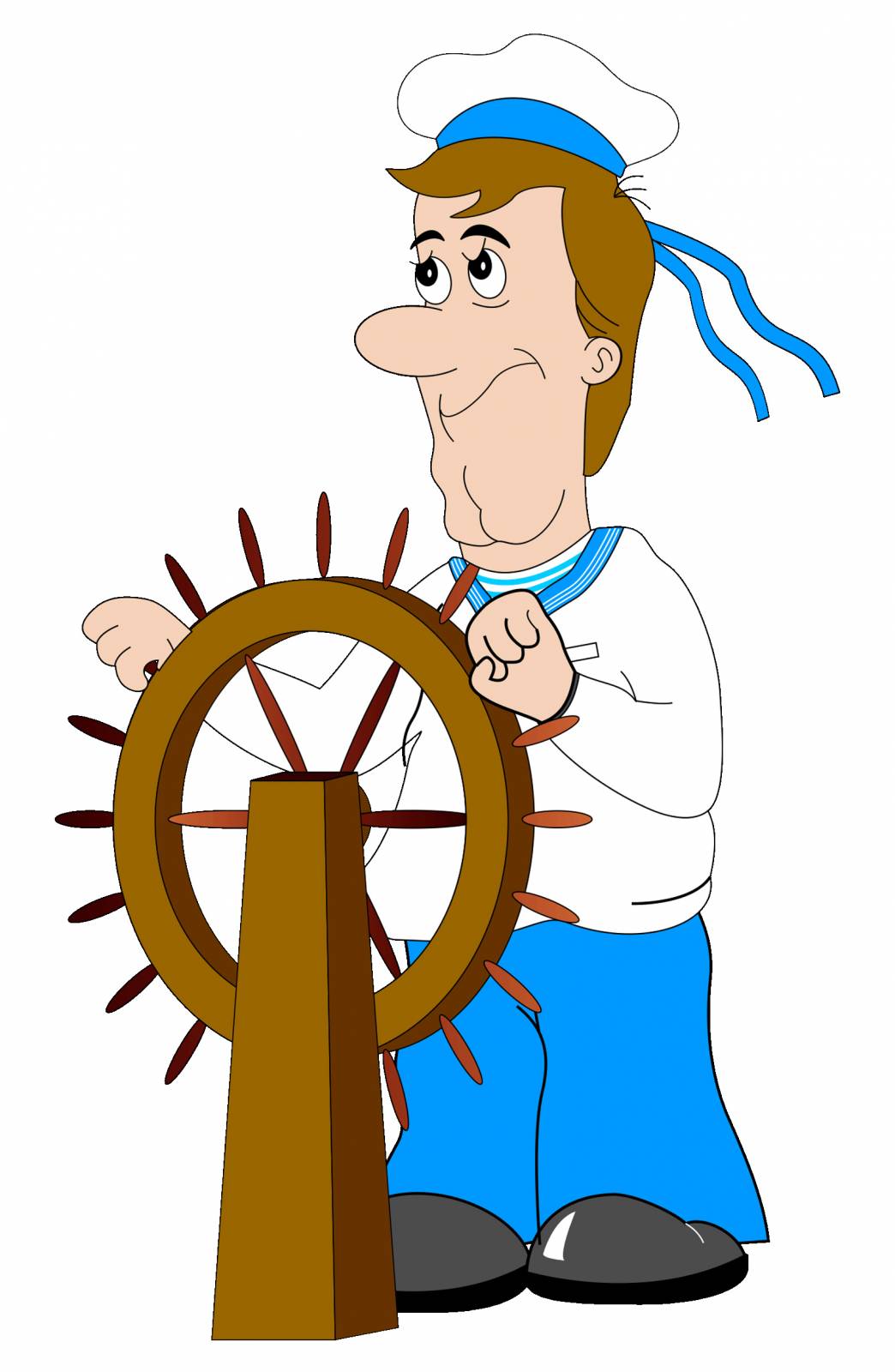 Моряк

На мачте наш трёхцветный флаг,На палубе стоит моряк.И знает, что моря страны,Границы океановИ днём, и ночью быть должныПод бдительной охраной!
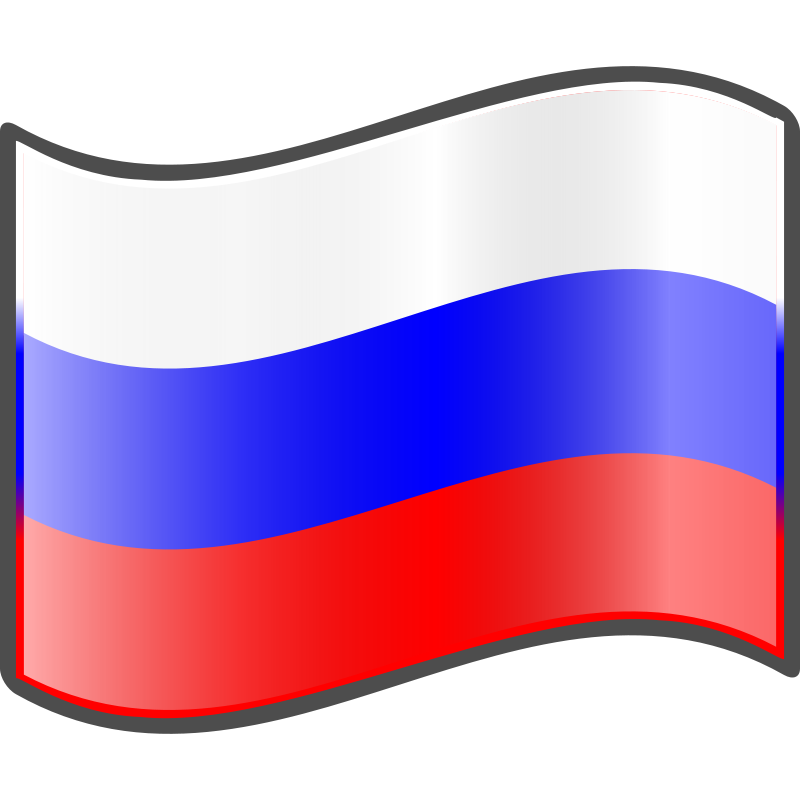 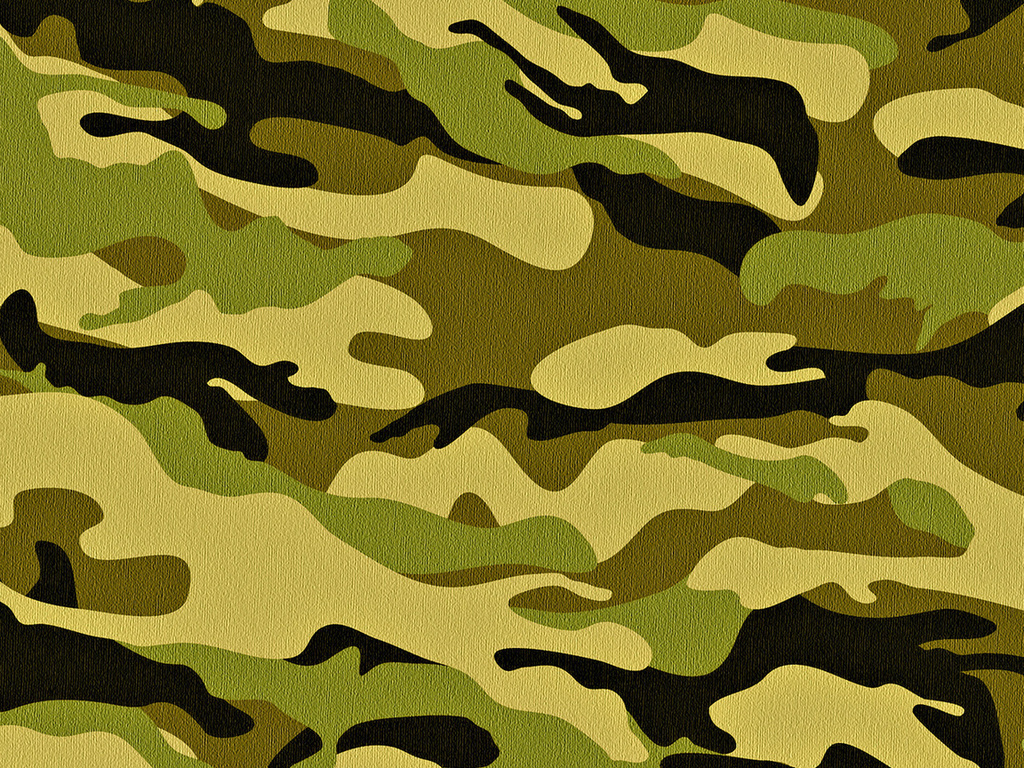 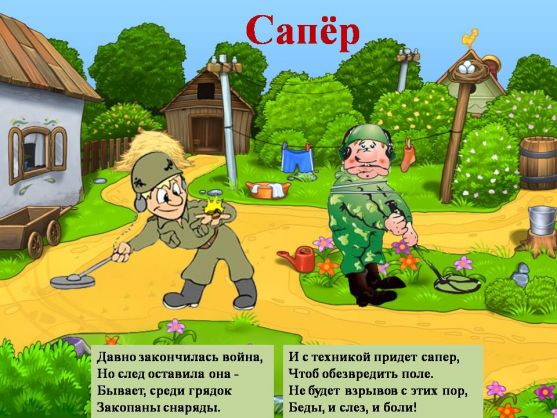 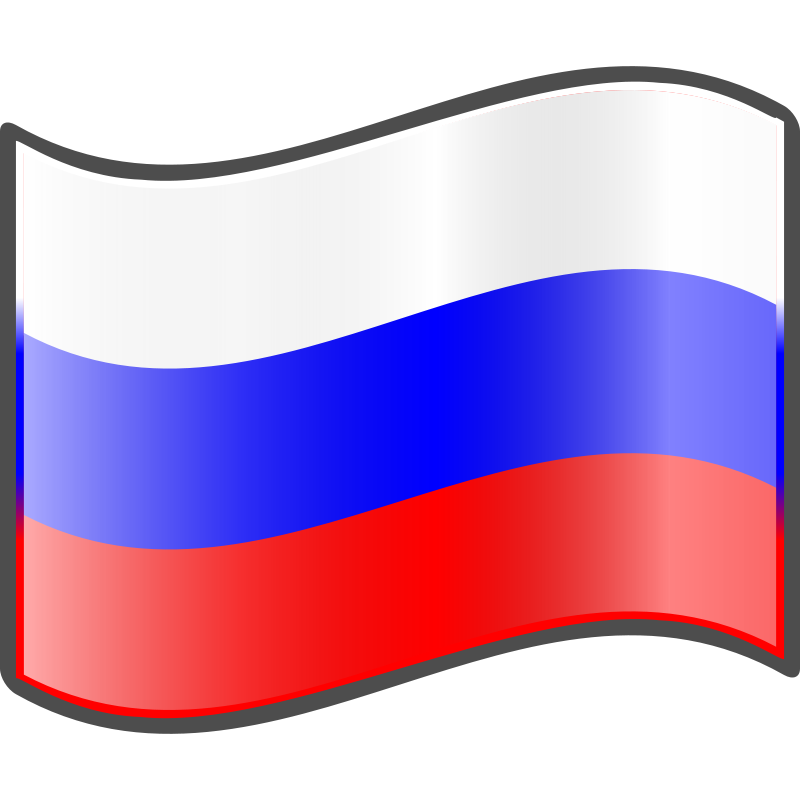 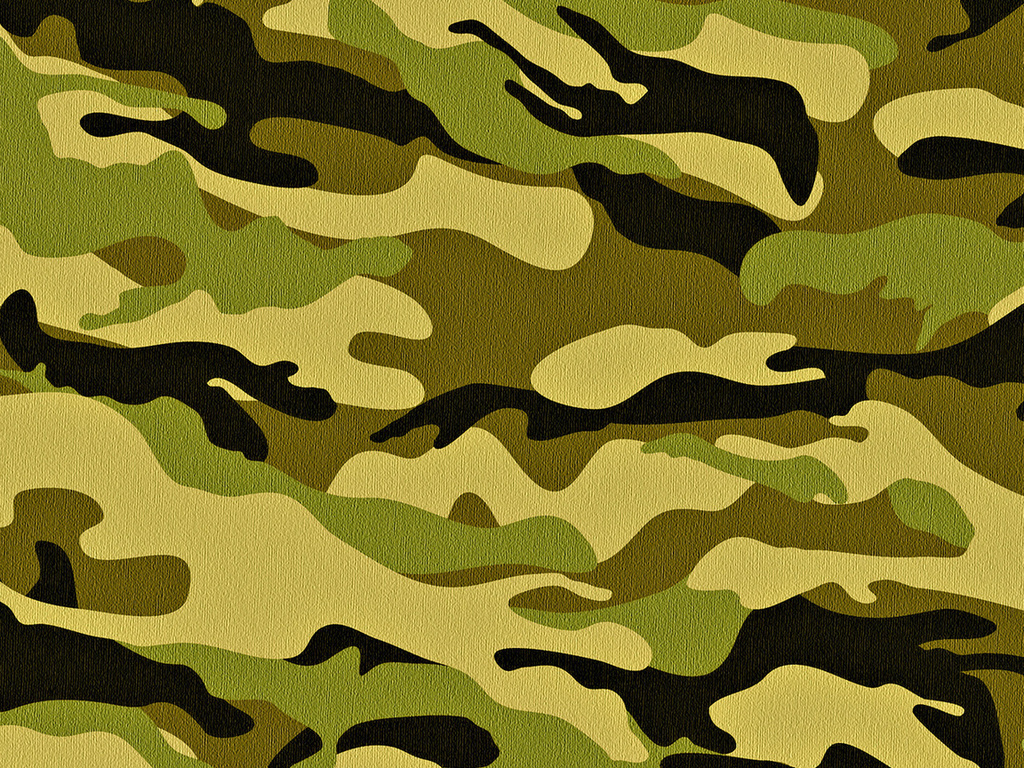 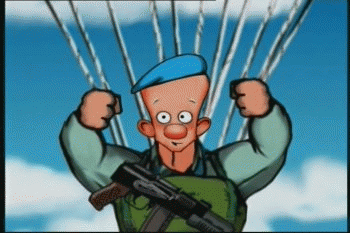 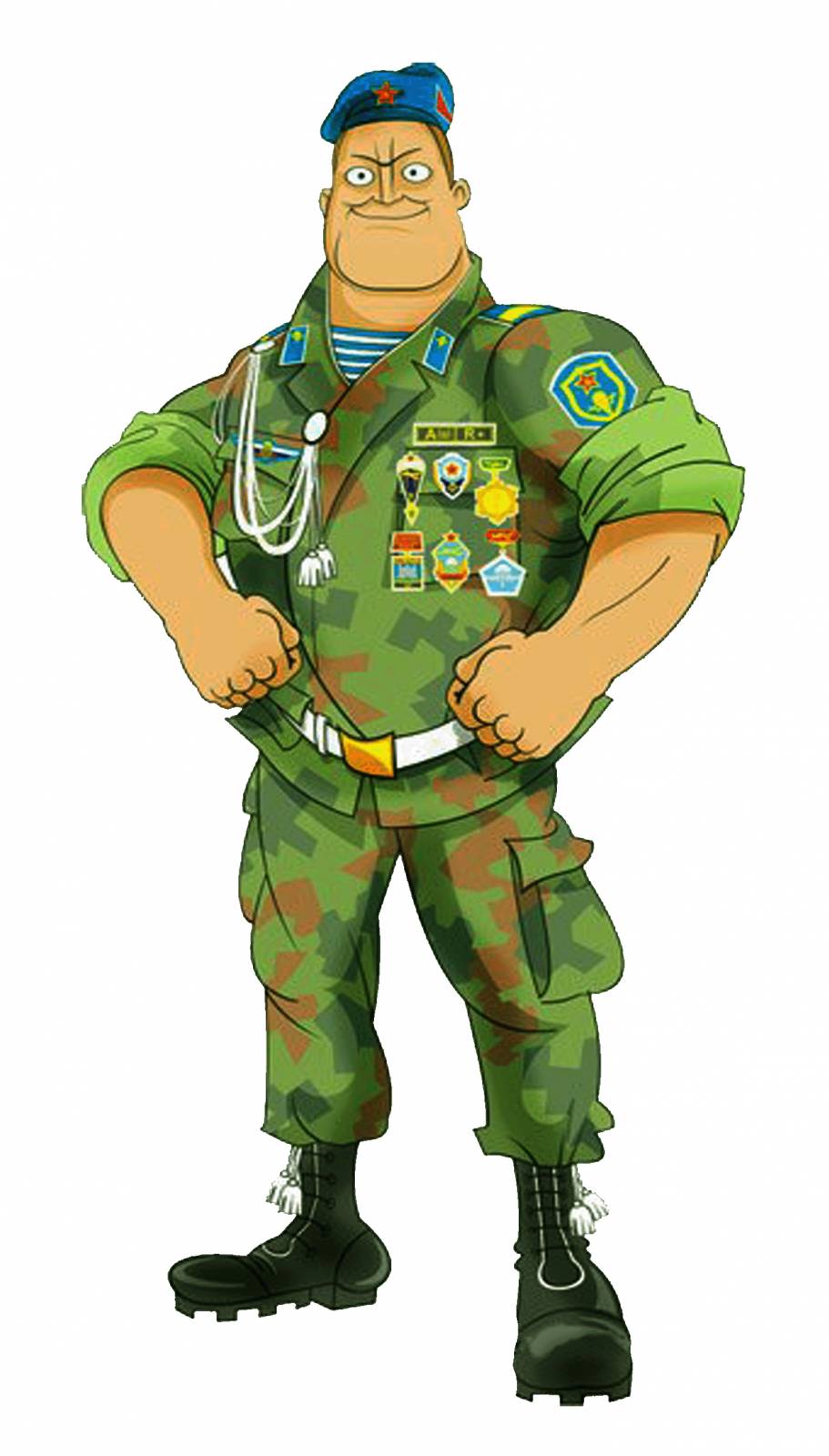 Десантник

Десантники в минутыСпускаются с небес.Распутав парашюты,Прочешут тёмный лес,Овраги, горы и луга.Найдут опасного врага.
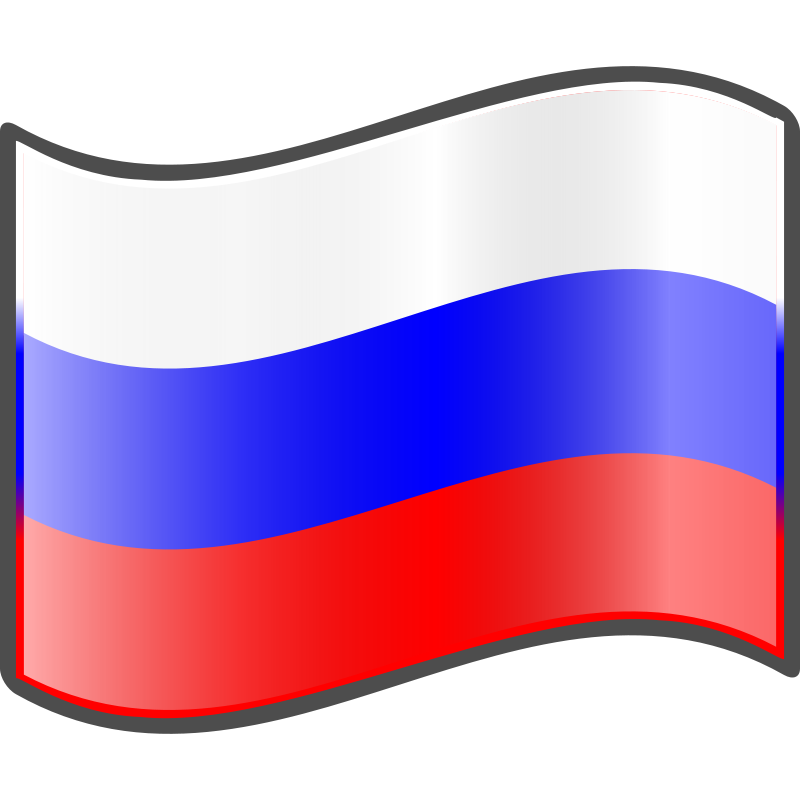 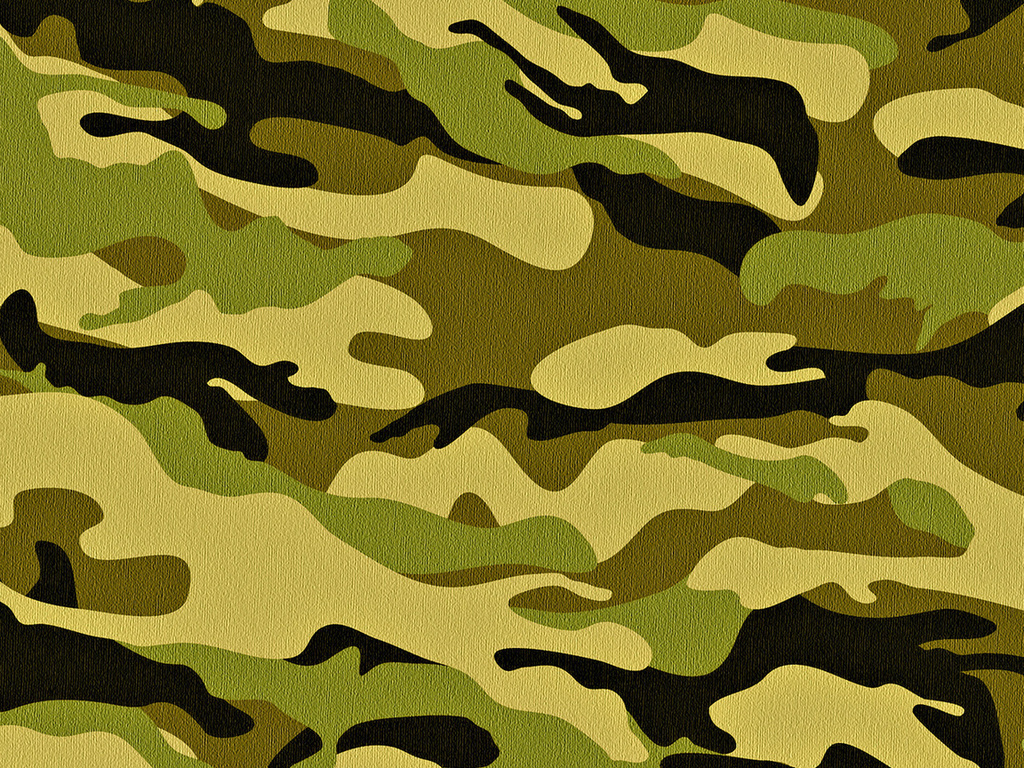 ТАНКИСТ
Везде, как будто вездеход,На гусеницах танк пройдётСтвол орудийный впереди,Опасно, враг, не подходи!Танк прочной защищён бронёйИ сможет встретить бой!
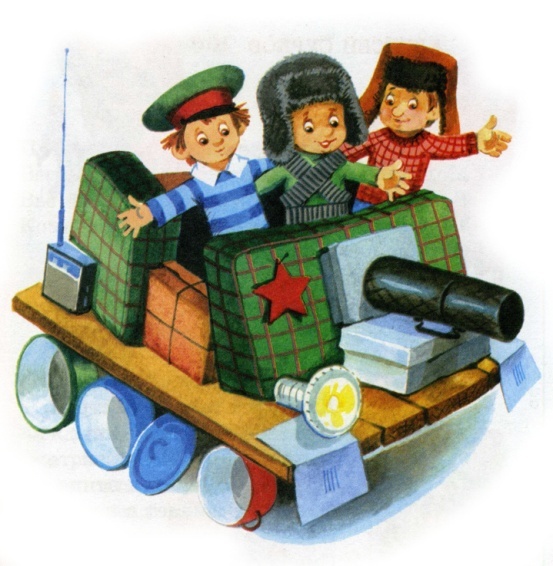 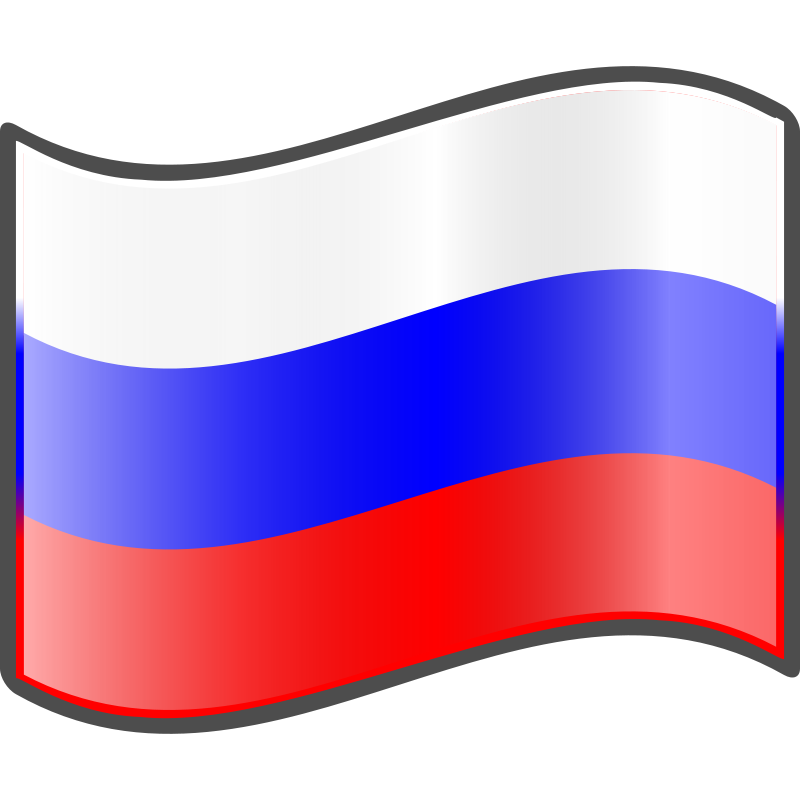 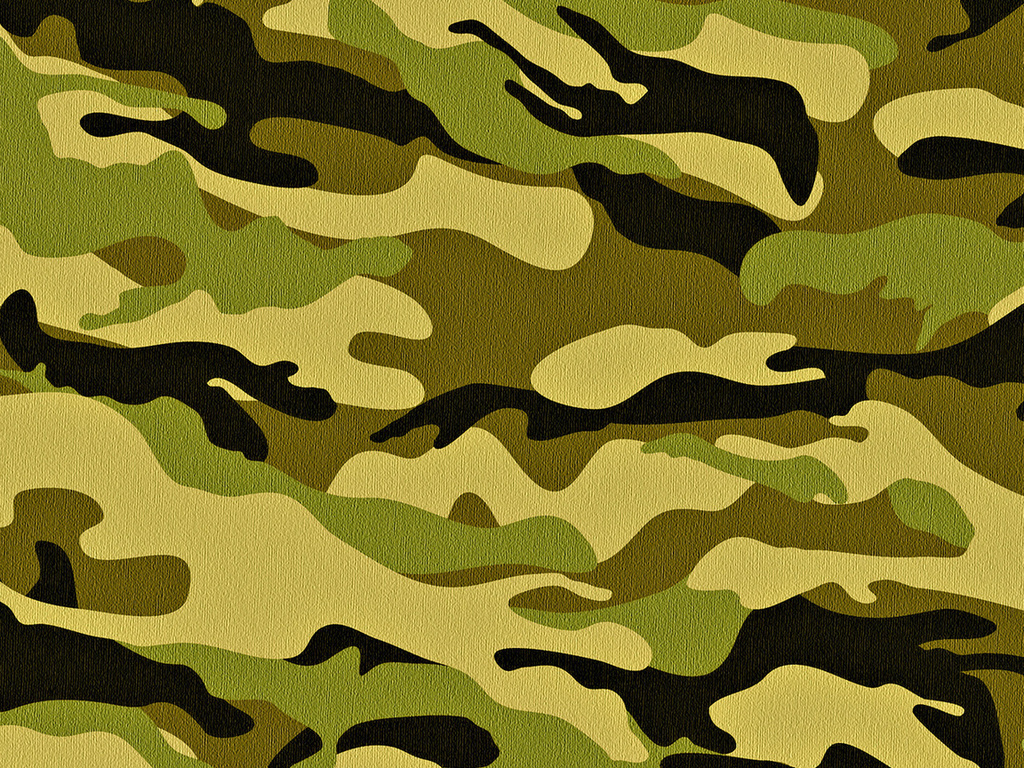 ЛЁТЧИКОн металлическую птицуПоднимет в облака.Теперь воздушная границаНадёжна и крепка!
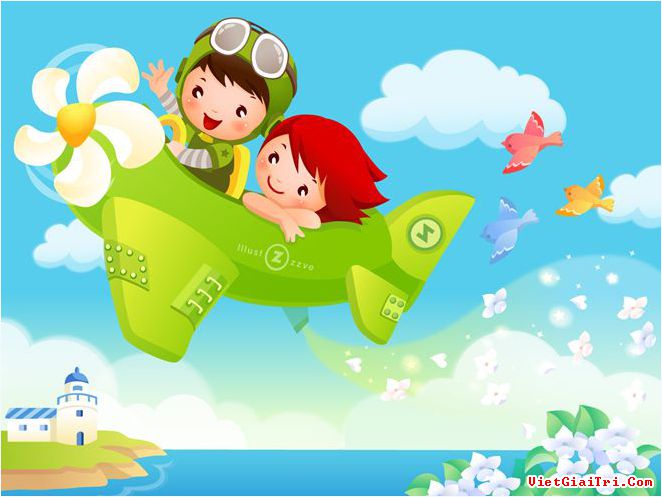 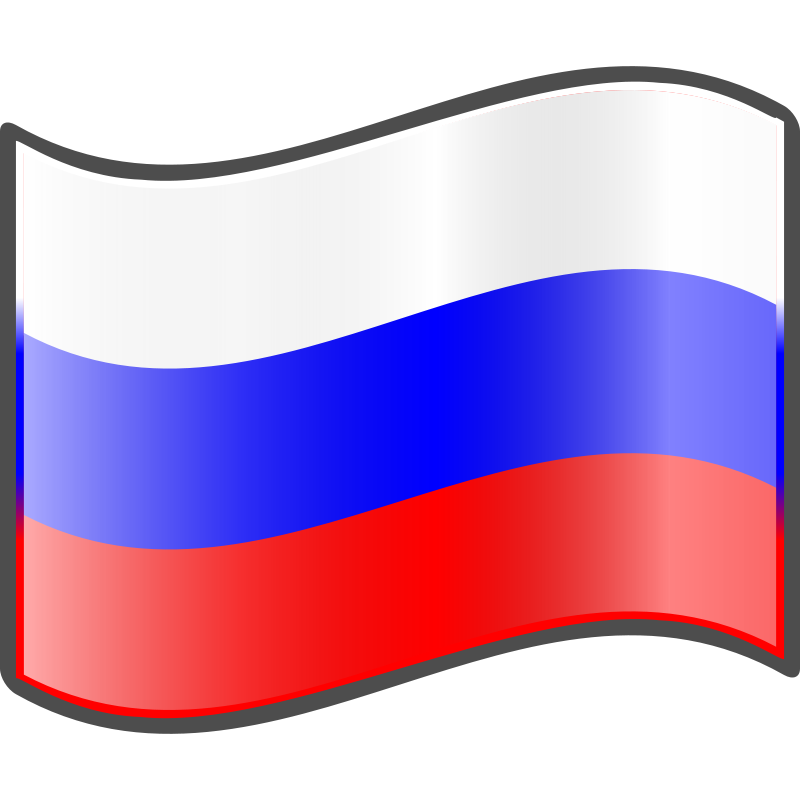 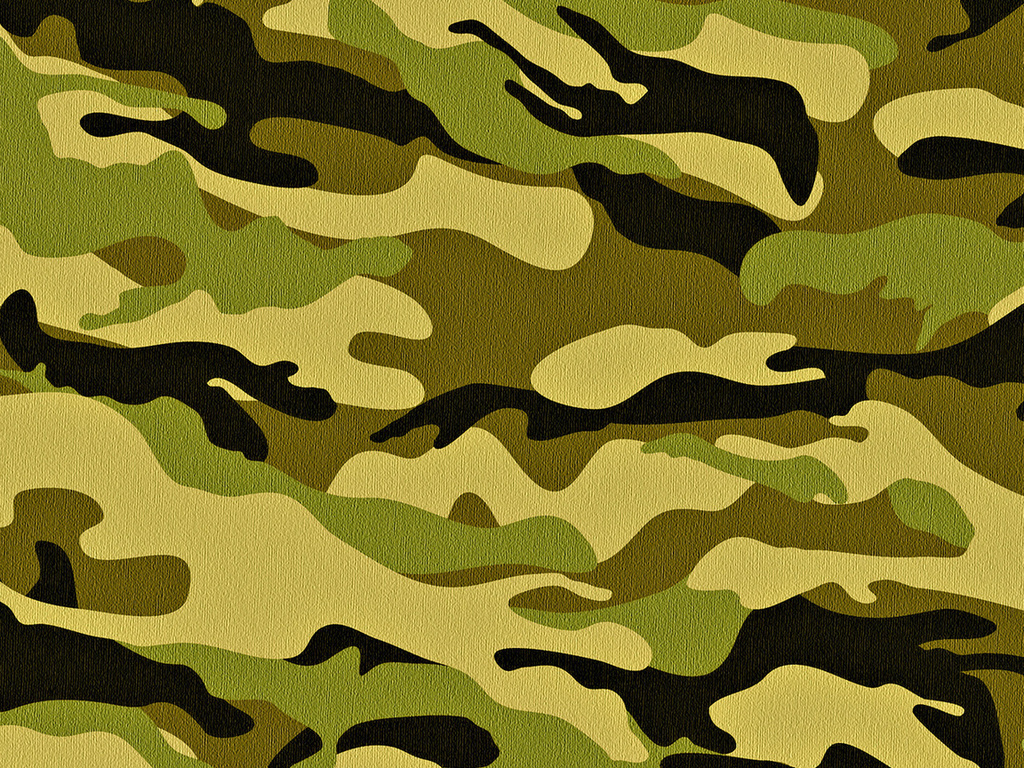 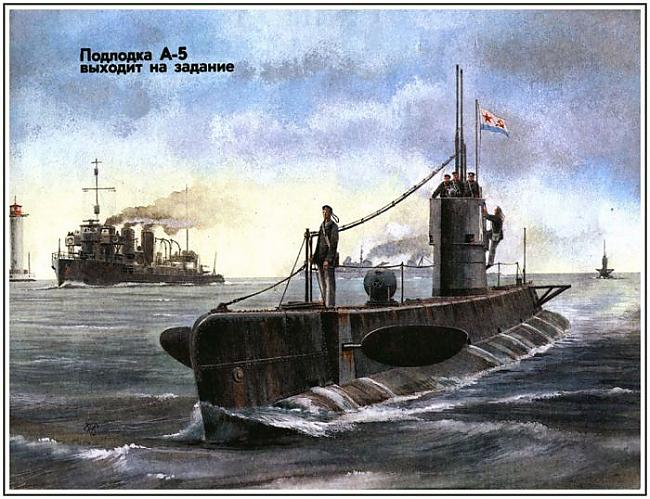 ПОДВОДНИКВот дивная картина -Выходит из глубинСтальная субмарина,Как будто бы дельфин!Подводники в ней служат -Они и там, и тутПод водной гладью кружат,Границу берегут!
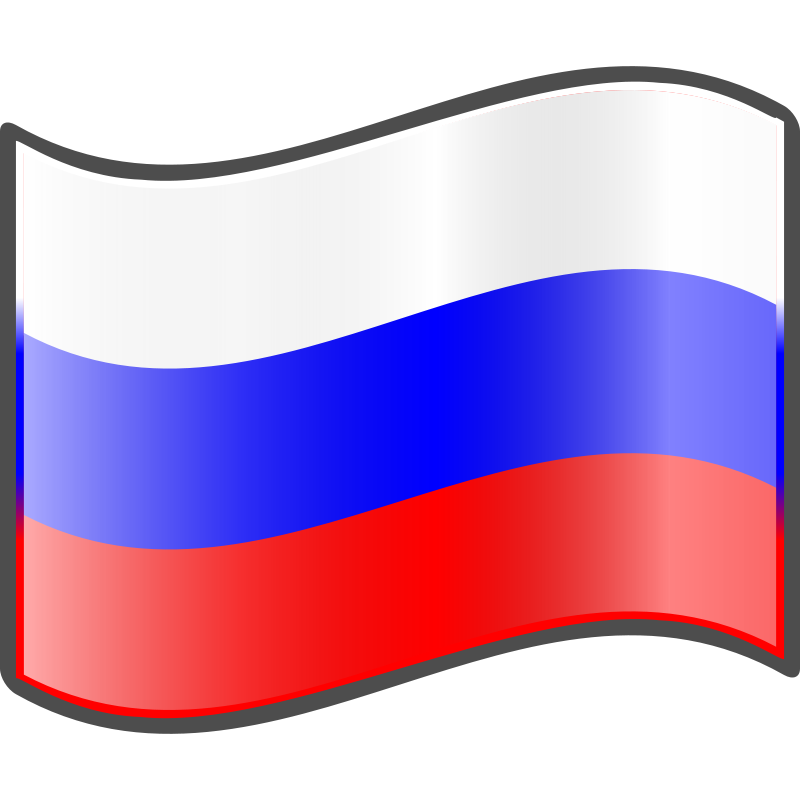 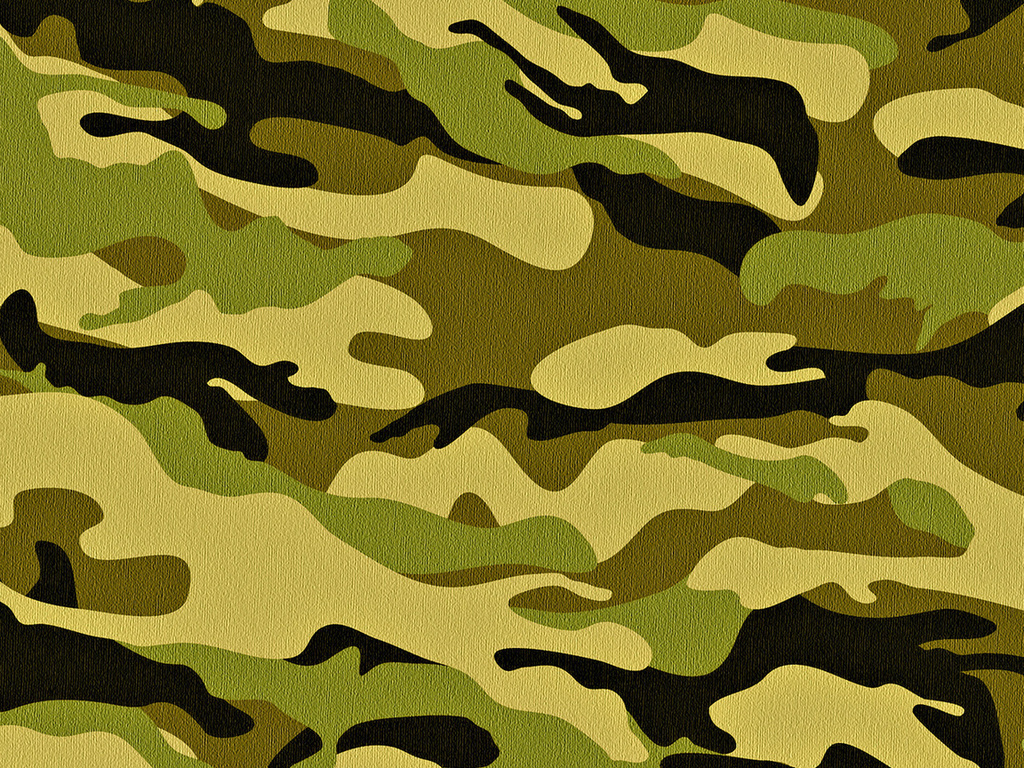 Связисты 

Чтоб вовремя отдать приказ,Скоординировать движенье,Вести огонь на пораженье,Должна быть беспрерывной связь.На страже связи, сон забыв,Стоят военные связисты.Случись обрыв - исправят быстро.И ратный подвиг их - не миф.
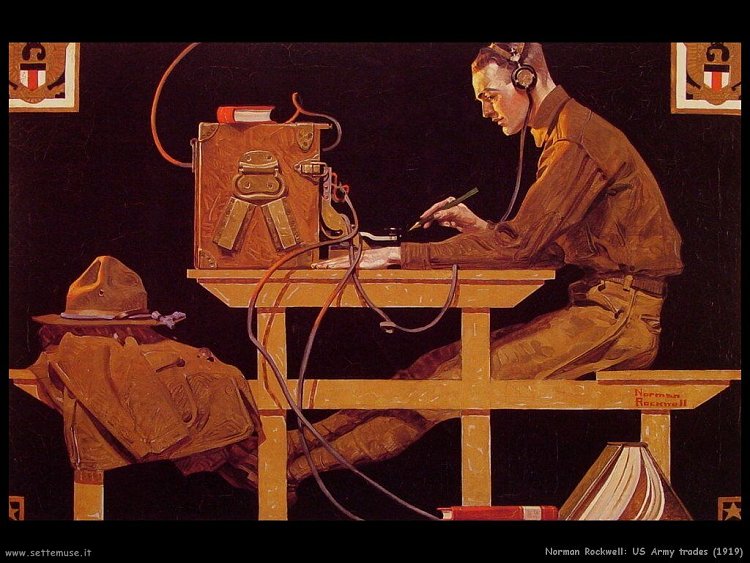 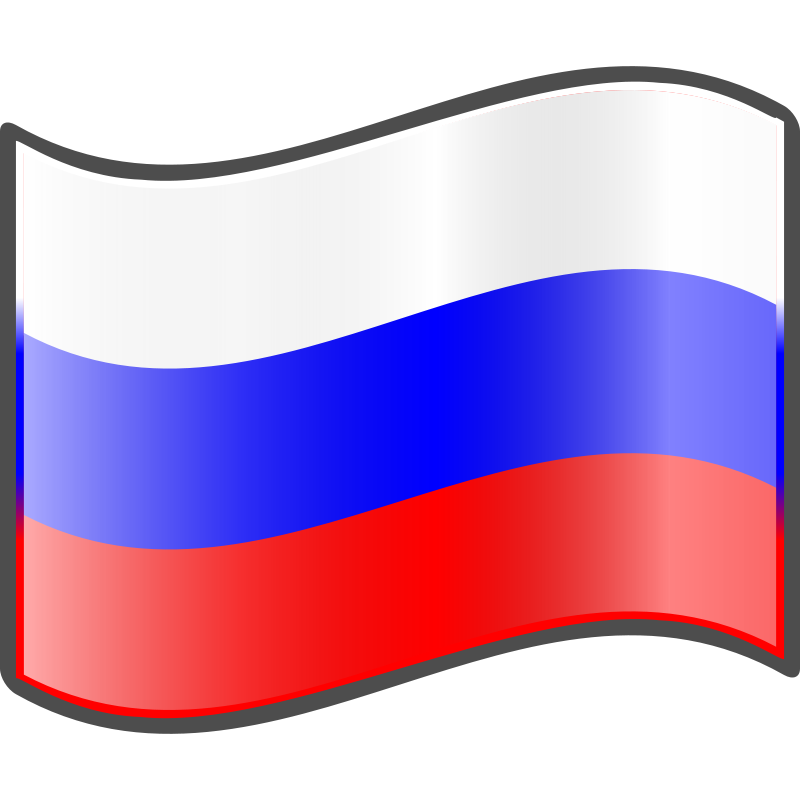 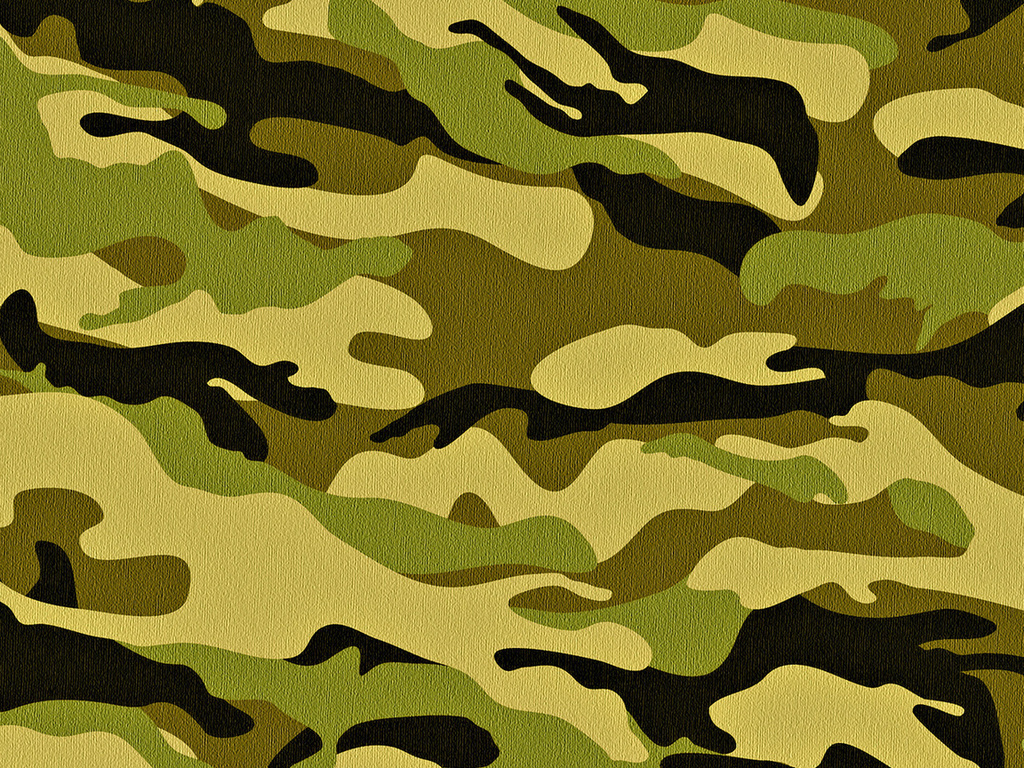 Спецназ

Снова тревога ,получен приказ Вновь на заданье уходит спецназ. В дождь или снег, стужу и зной, Забыли бойцы про дом и покой.
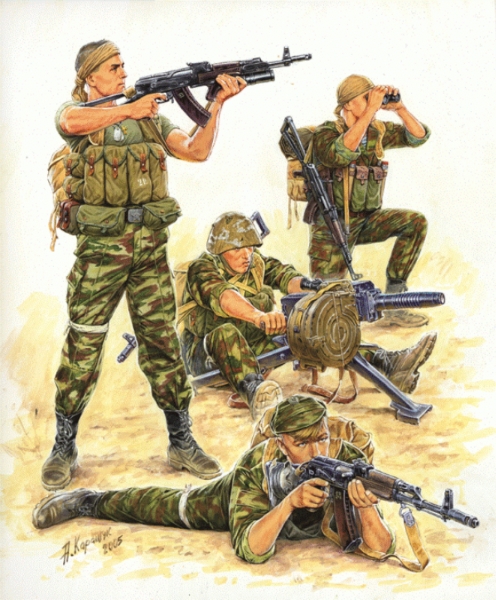 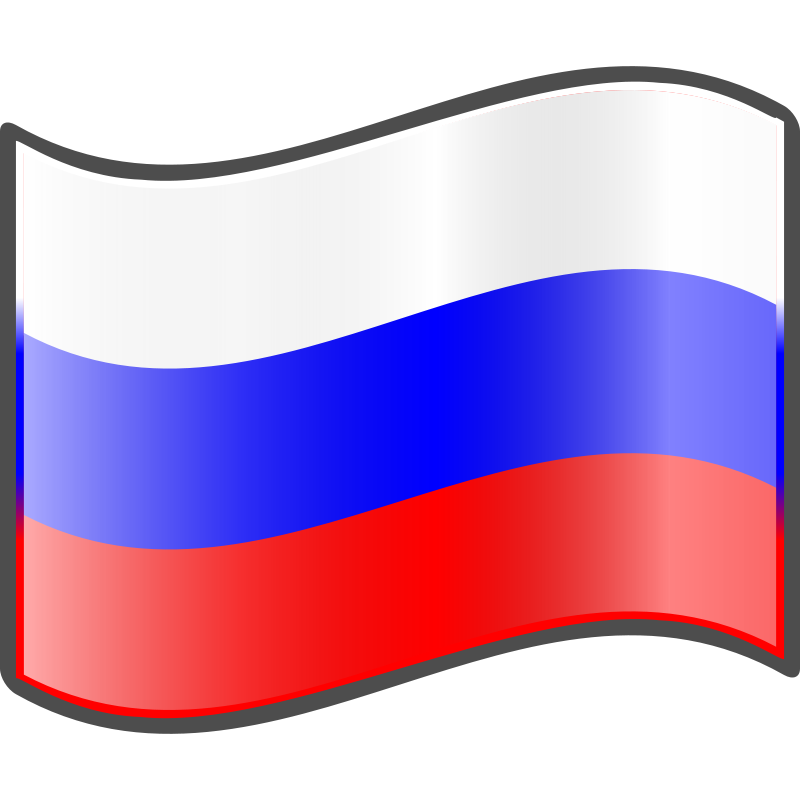 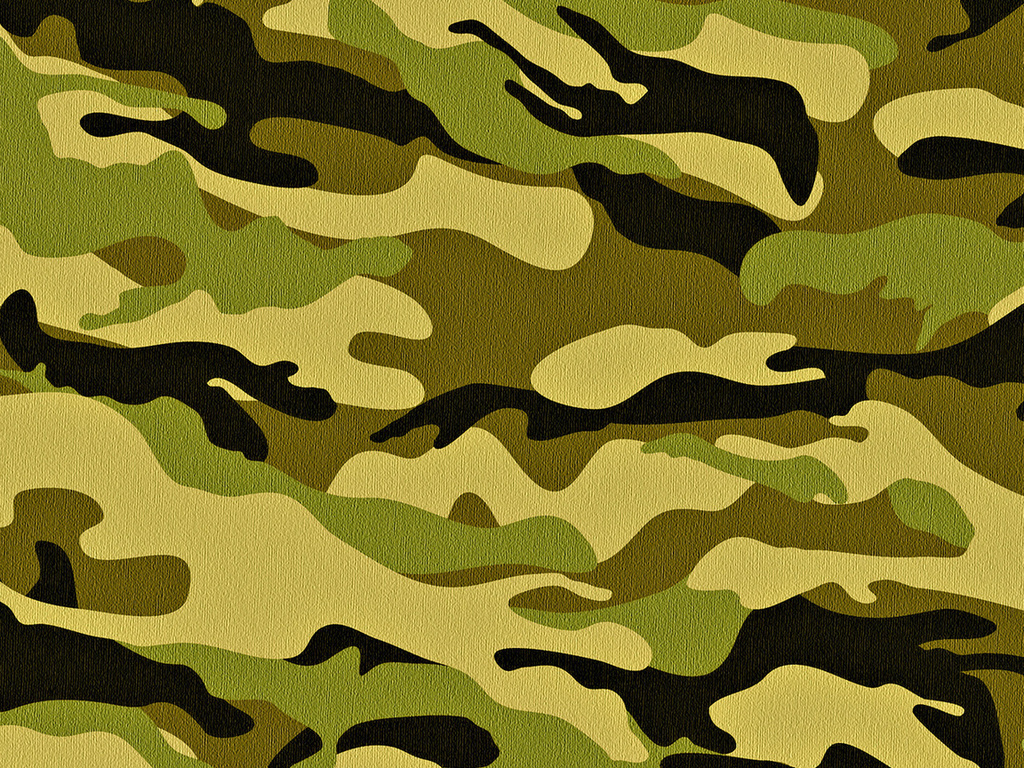 СНАЙПЕР
В чистых шортах и рубашкеСредь песочницы лежу,Ох, не повезёт же Сашке -Я давно за ним слежу!
Бой! С игрушечной винтовкойЦелый день не расстаюсь!И замаскирован ловко -Сашка закричит: "Сдаюсь!"
Всё! Попался! На прицеле!Нажимаю на курок...Мама! Что ты в самом деле?Даже в волосах песок?..
Так закончилась атака,Снайпер, бывший на посту -В душ отправленный вояка,Воевать... за чистоту!
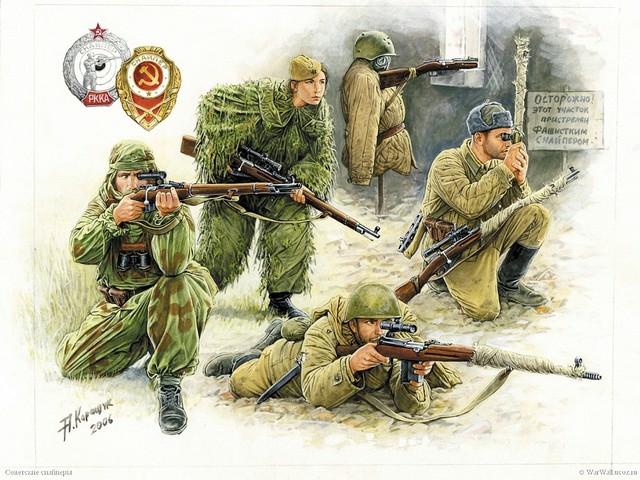 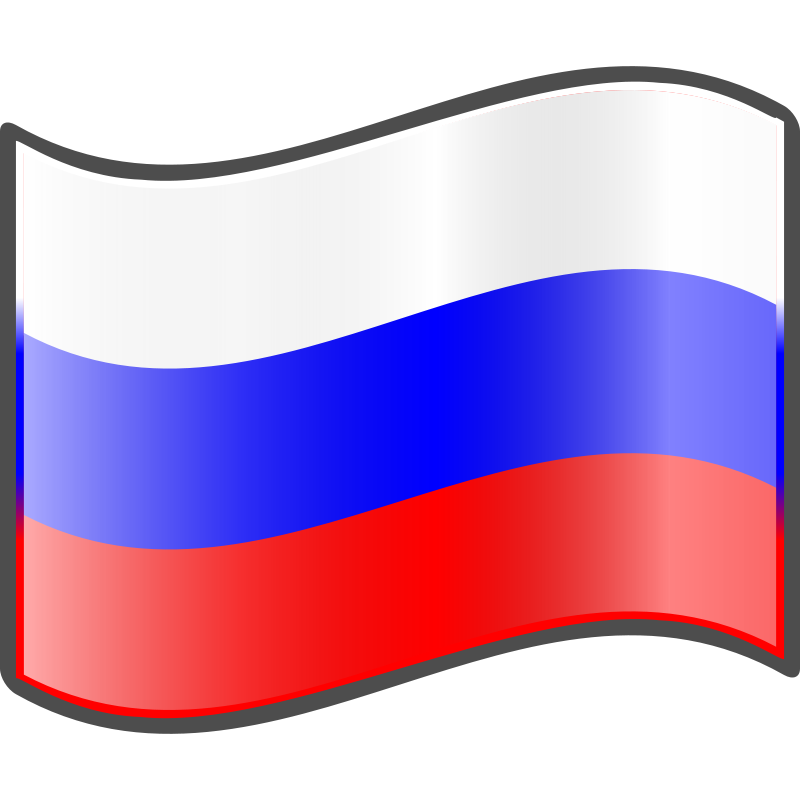 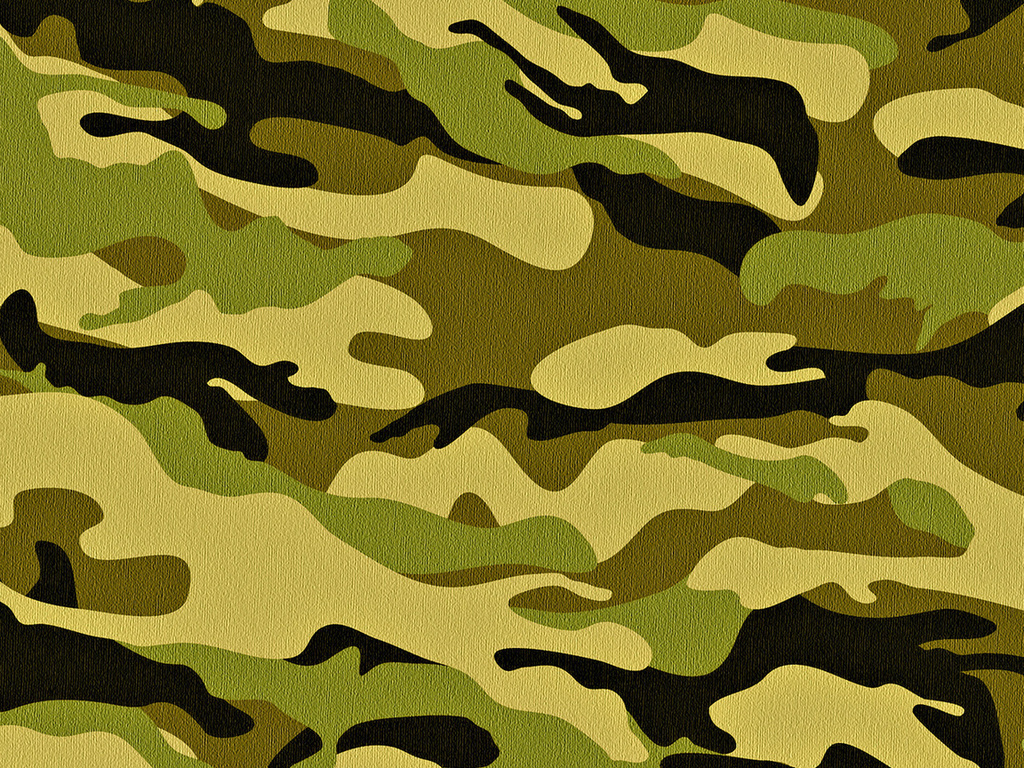 ВОЕННЫЙ ВРАЧСолдат у вражеских высотБыл ранен утром рано.Отважный военврач спасёт,Он перевяжет раны!Врач извлечёт из ран солдатаДва небольших осколкаИ скажет: "Унывать не надо!Живи, братишка, долго!"
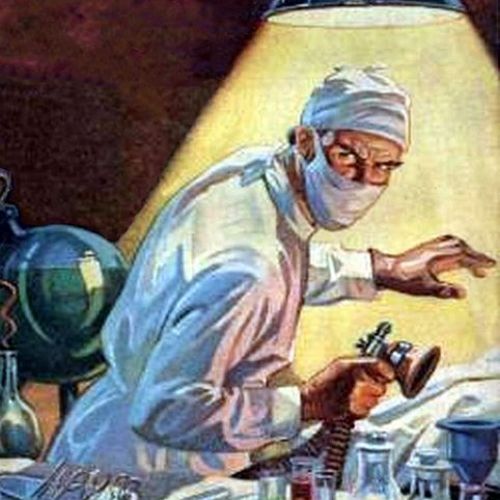 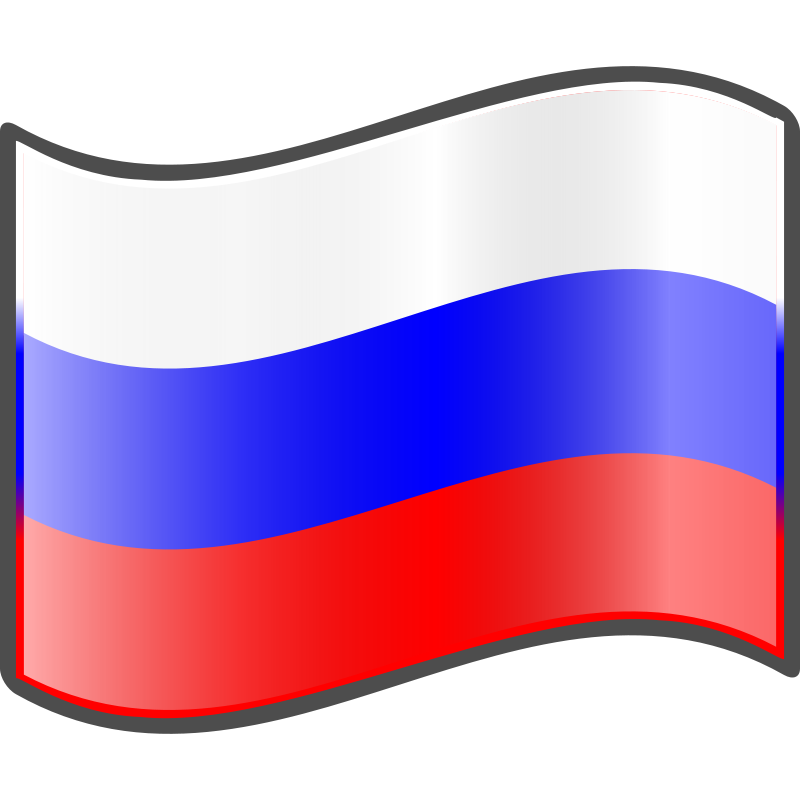 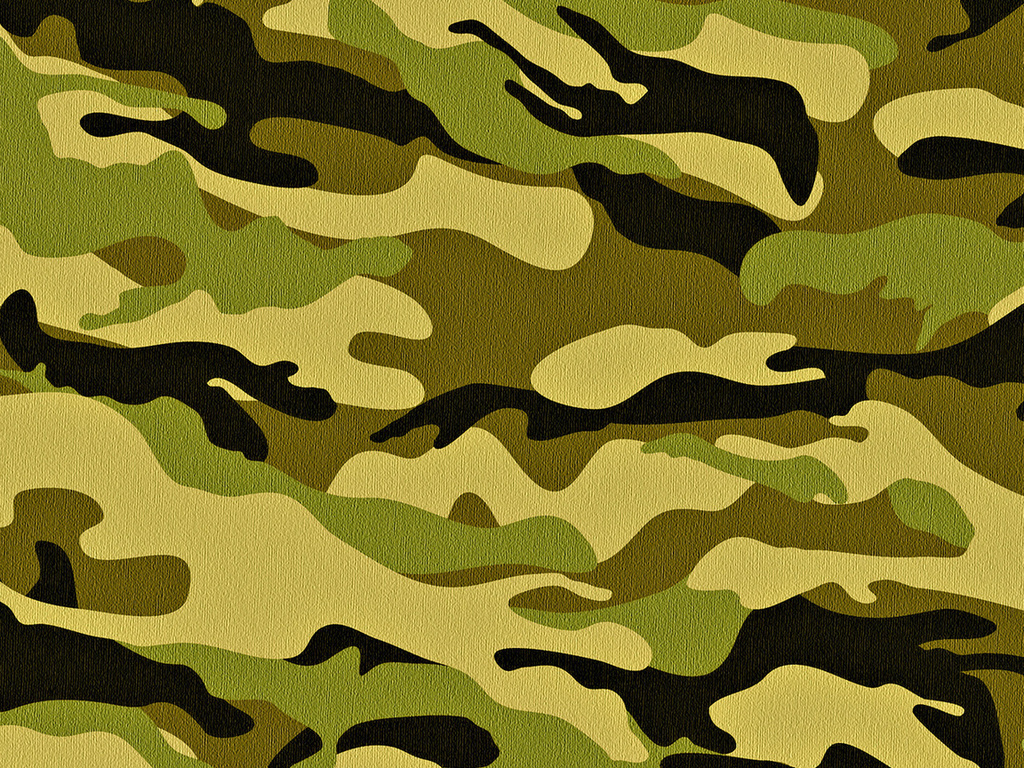 ПОГРАНИЧНИК 
Охранять границу - важно! Пограничника зовут. С верным псом они отважно Службу РОДИНЕ несут.
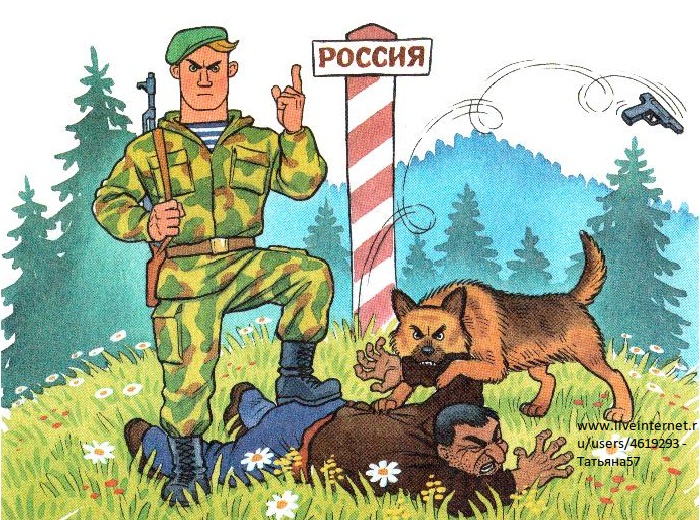 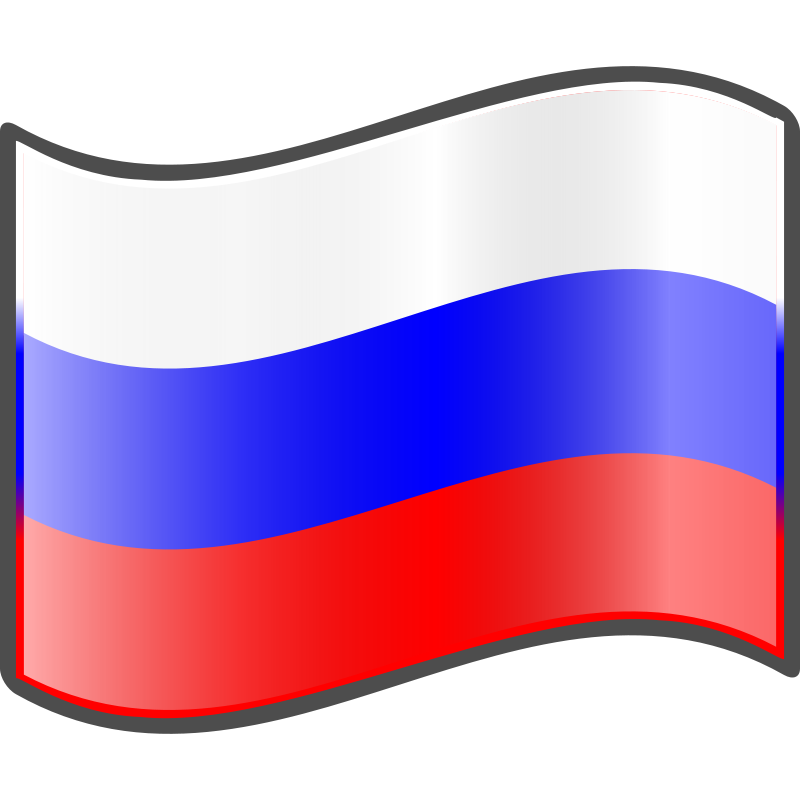 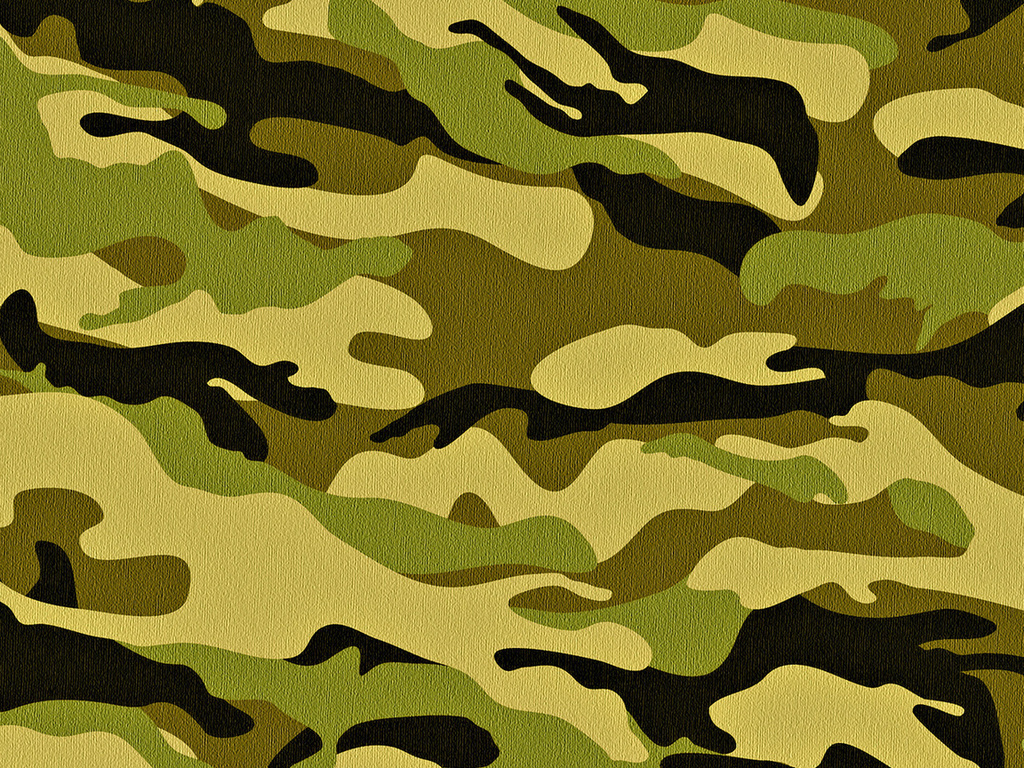 КАПИТАН Родины защитник — это пограничник, Летчик, и танкист, и артиллерист.   В нашем Черном море ходят на просторе, Мимо Крымских гор, крейсер и линкор.   Верю, что я стану смелым капитаном, Защищу в бою я страну свою!
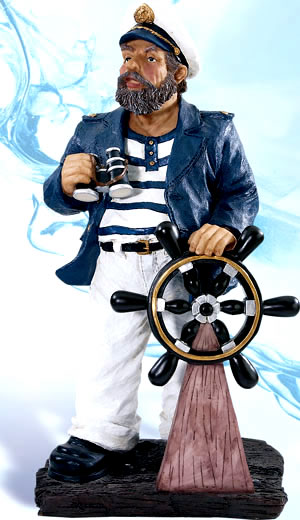 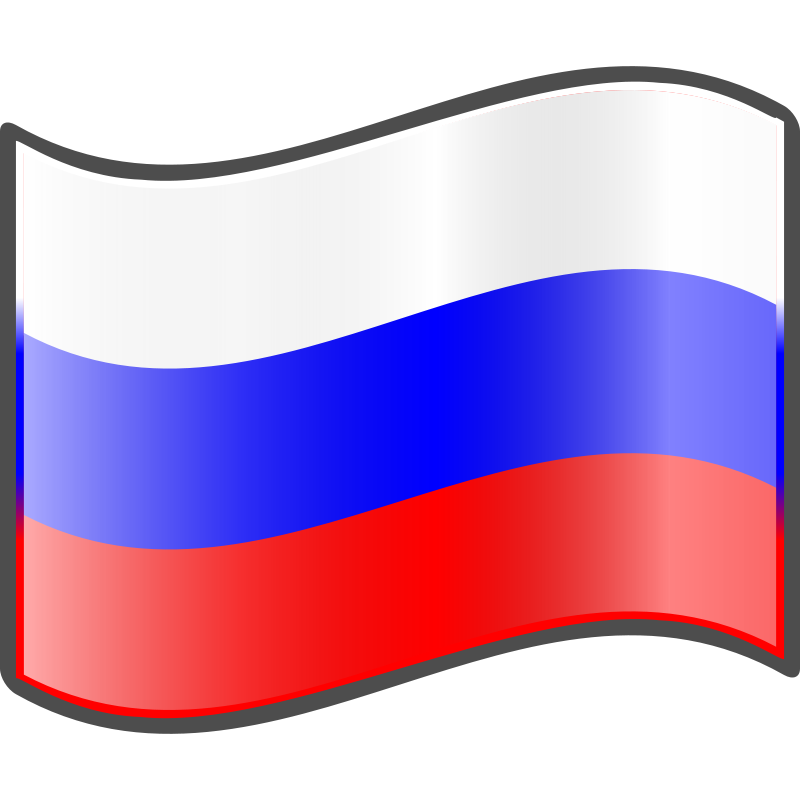 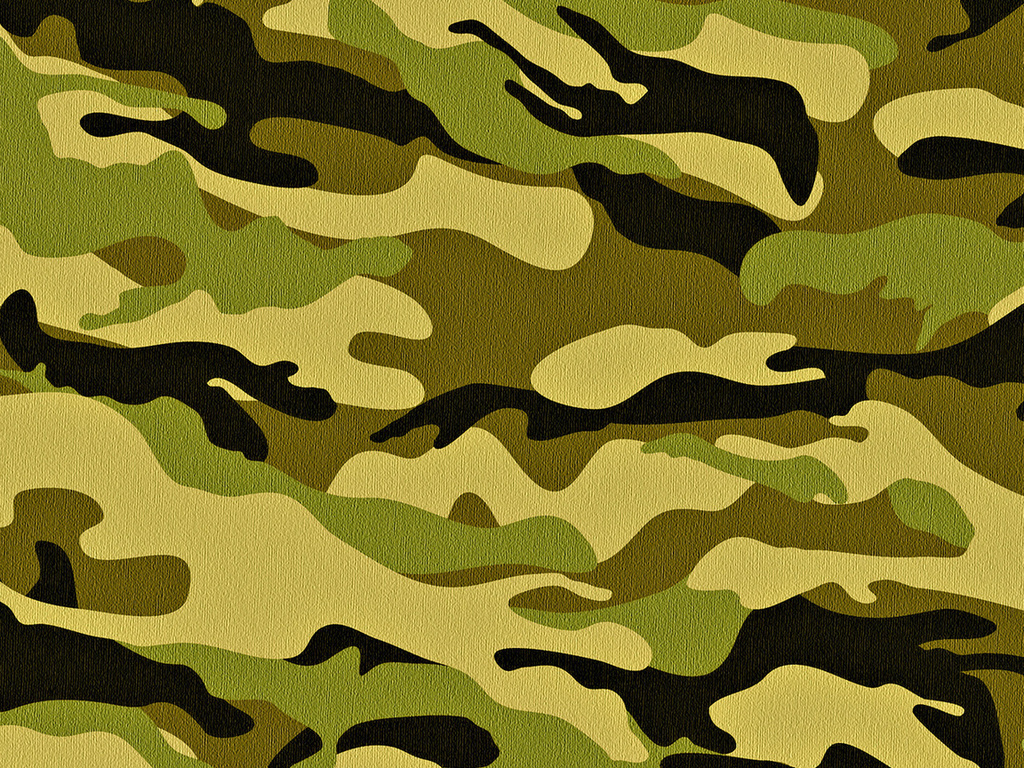 ЗенитчикиСлышен рокот самолёта.В нашем небе бродит кто-тоНа огромной высоте, в облаках и в темноте.Но безлунными ночами, от зари и до зари,Небо щупают лучами боевые фонари.Тяжело лететь пилоту - луч мешает самолёту,А с земли навстречу гулуПоднимают пушки дула:Если враг -Он будет сбит!Если друг -Пускай летит!
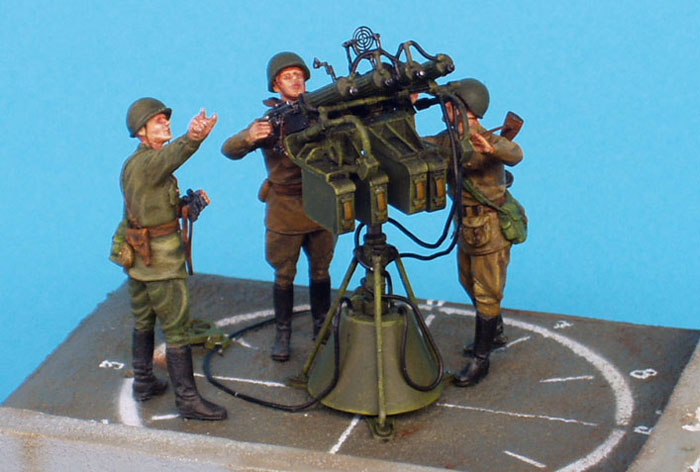 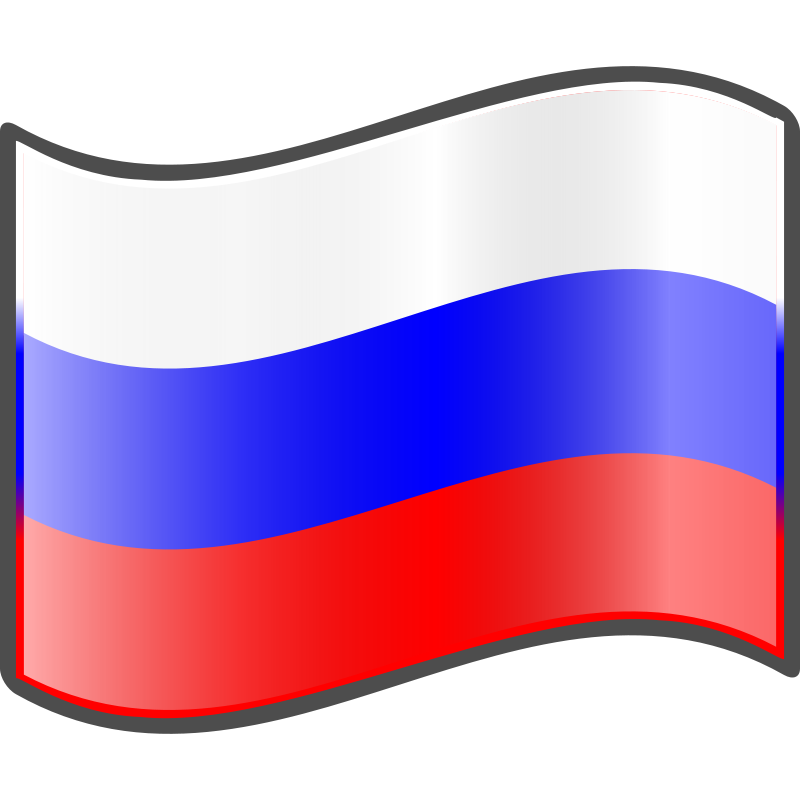 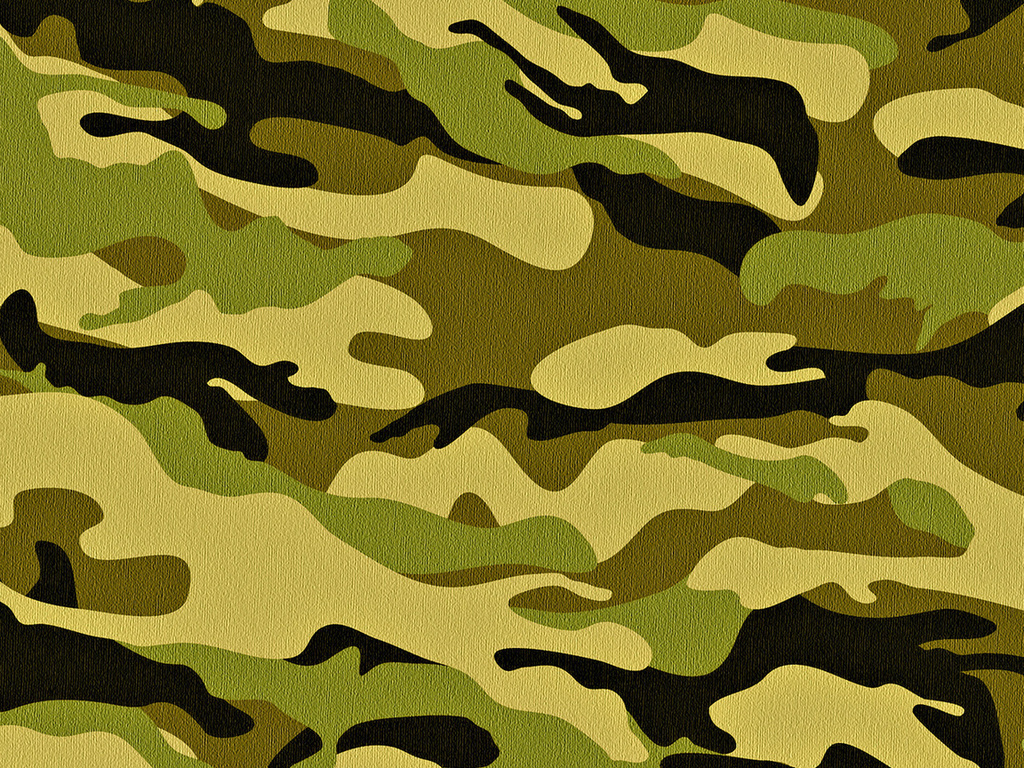 Водолаз

Уходит в воду водолаз.О чём он думает, когда,Над головой его, кружась,Соединяется вода?Среди своих подводных дел,Где неизвестность - что ни шаг,О чём он думает, надев,Непроницаемый колпак?Под ним клубится синева,Пространства холода и тьмы,Где обитают существа,Которых не узнаем мы…
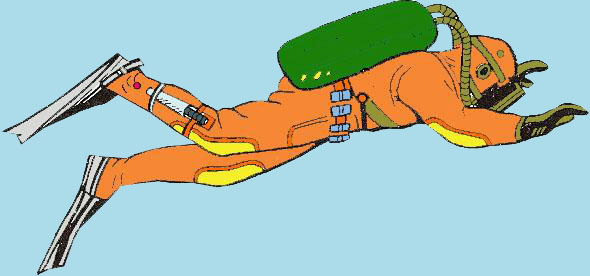 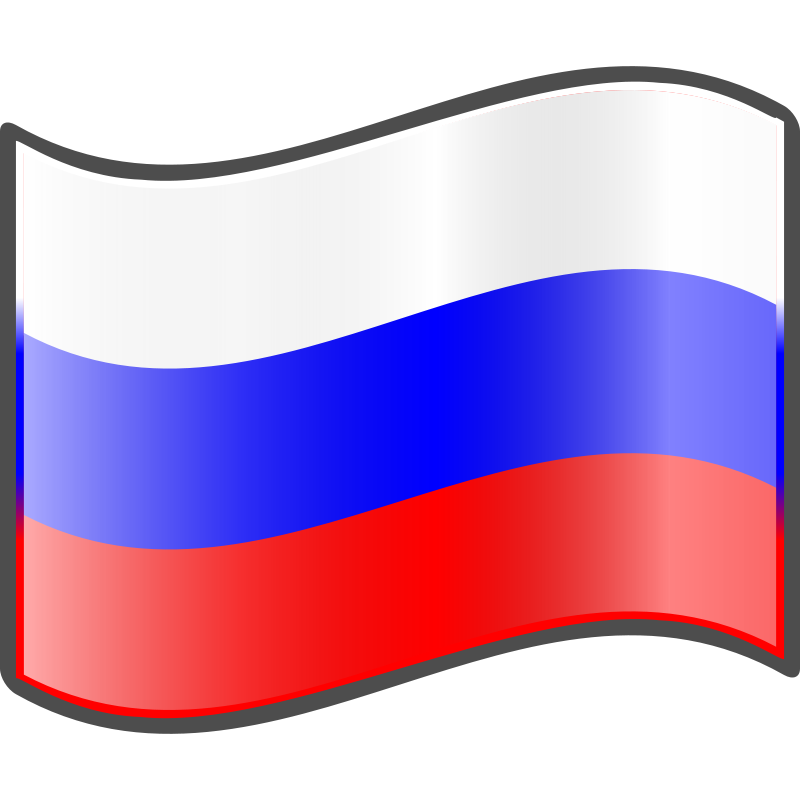 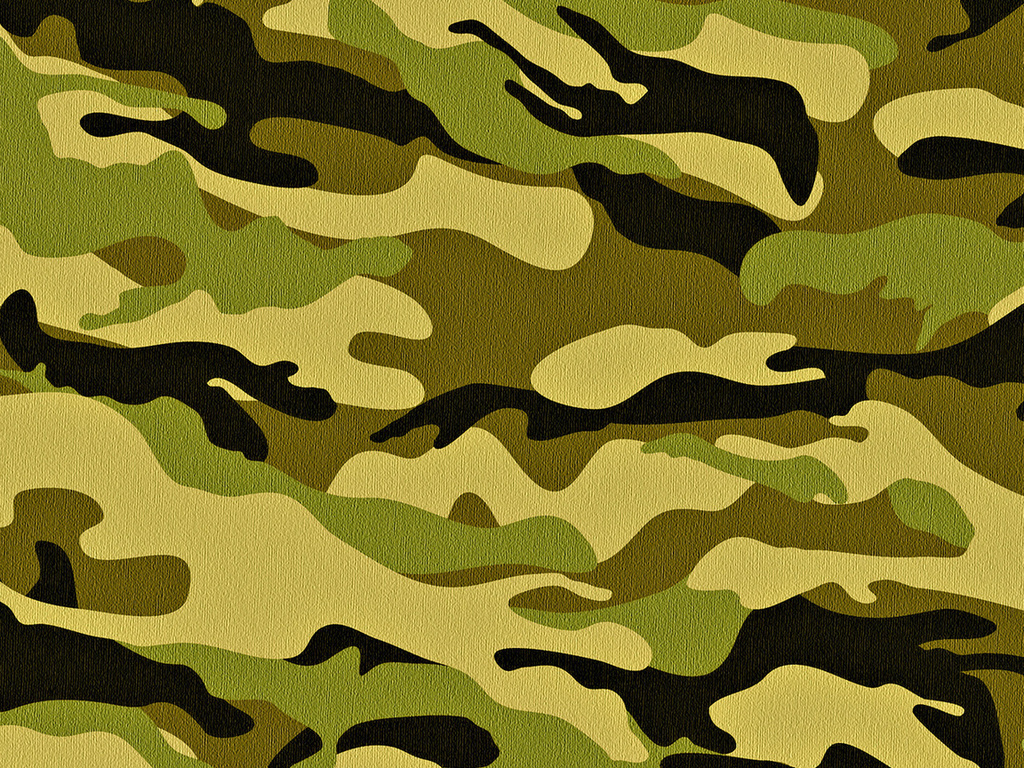 Ракетчики

Кто-то бредит синими морями, кто-то—поднебесной высотой. А у нас ракеты за, плечами, завтра мы ракетчики с тобой. В романах не описаны и в песнях не воспеты, стоят, как слово истины, надежные ракеты. А мы с тобой ракетчики — мы дружбою сильны, а мы с тобой ответчики за судьбы всей страны.
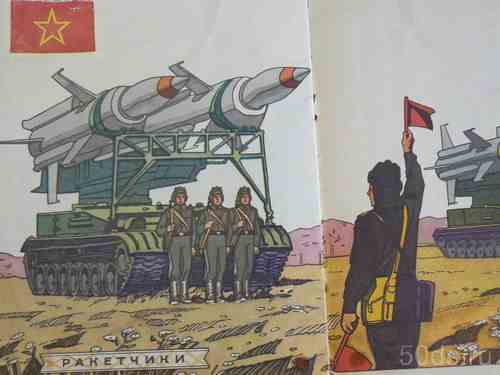 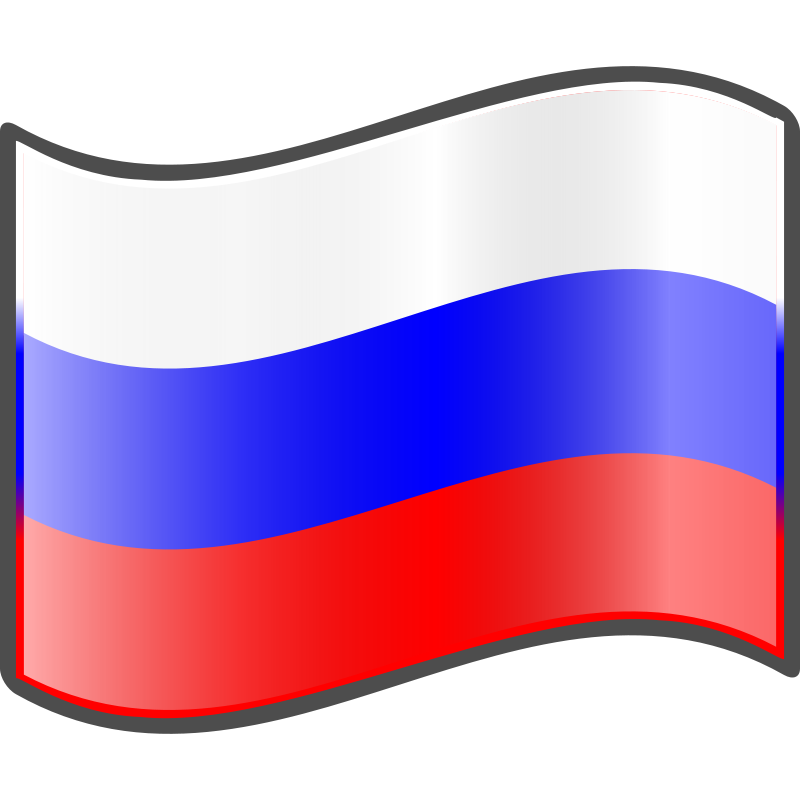 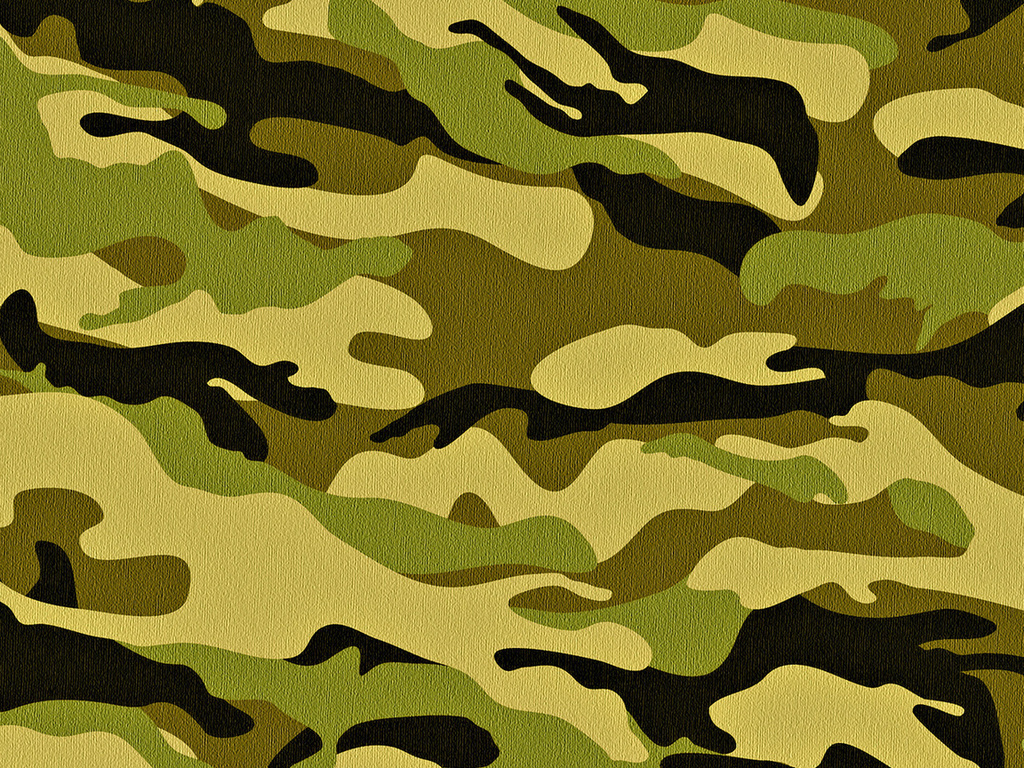 Артиллерия!
Вам скажу без лицемерия Мне по нраву артиллерия!Там ребята хоть куда -Цель найдут они всегда!Коль попал под их прицел,То уже не будешь цел!Знать, недаром знаменитаНашей армии элита!
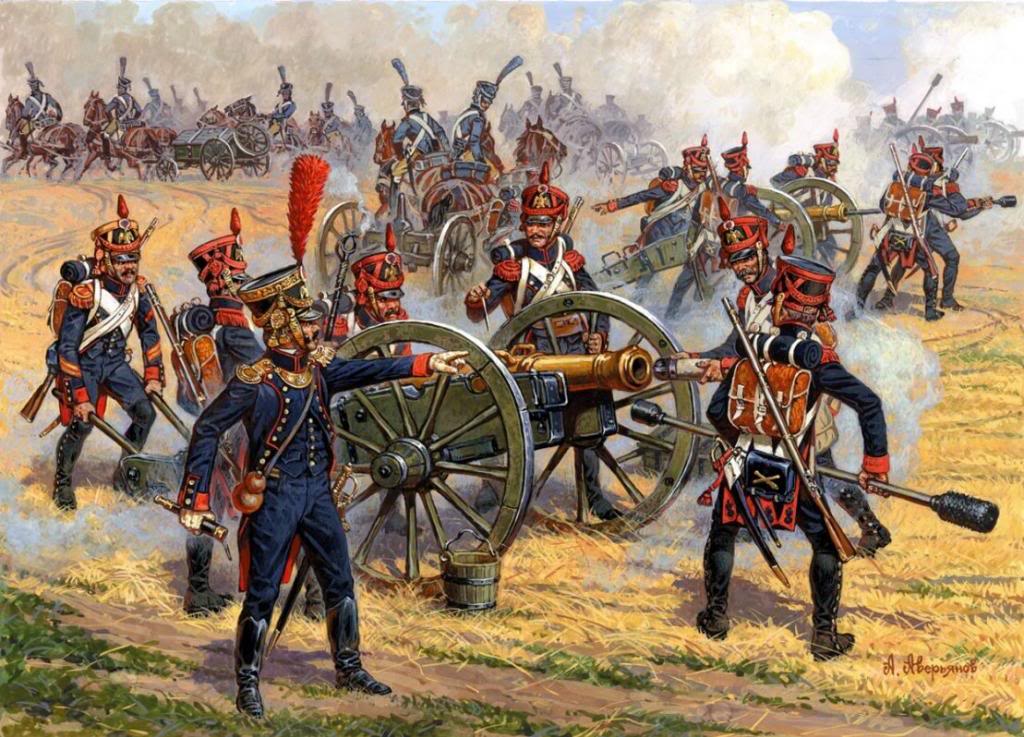 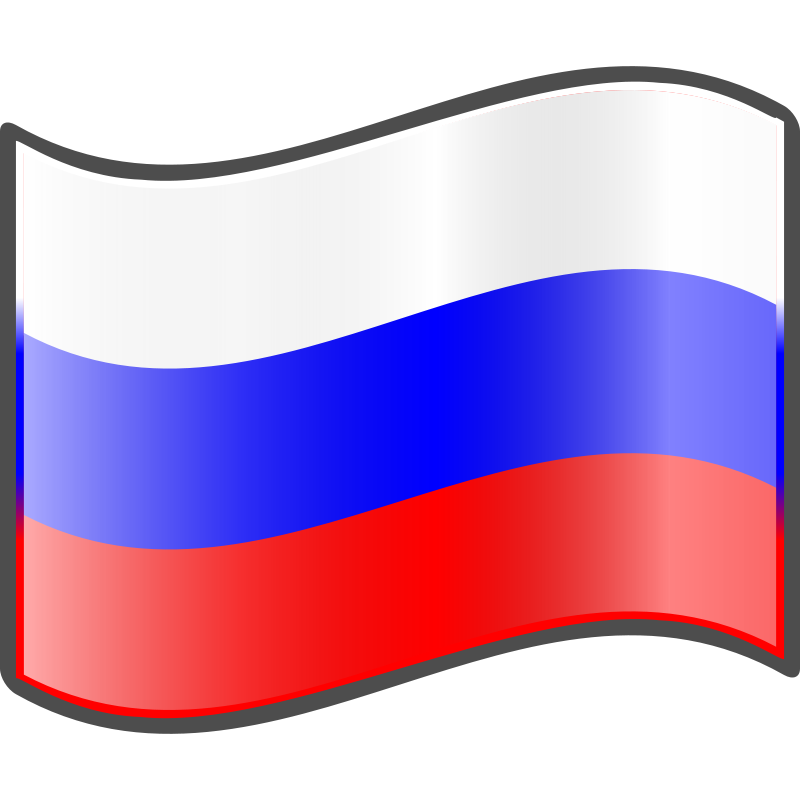 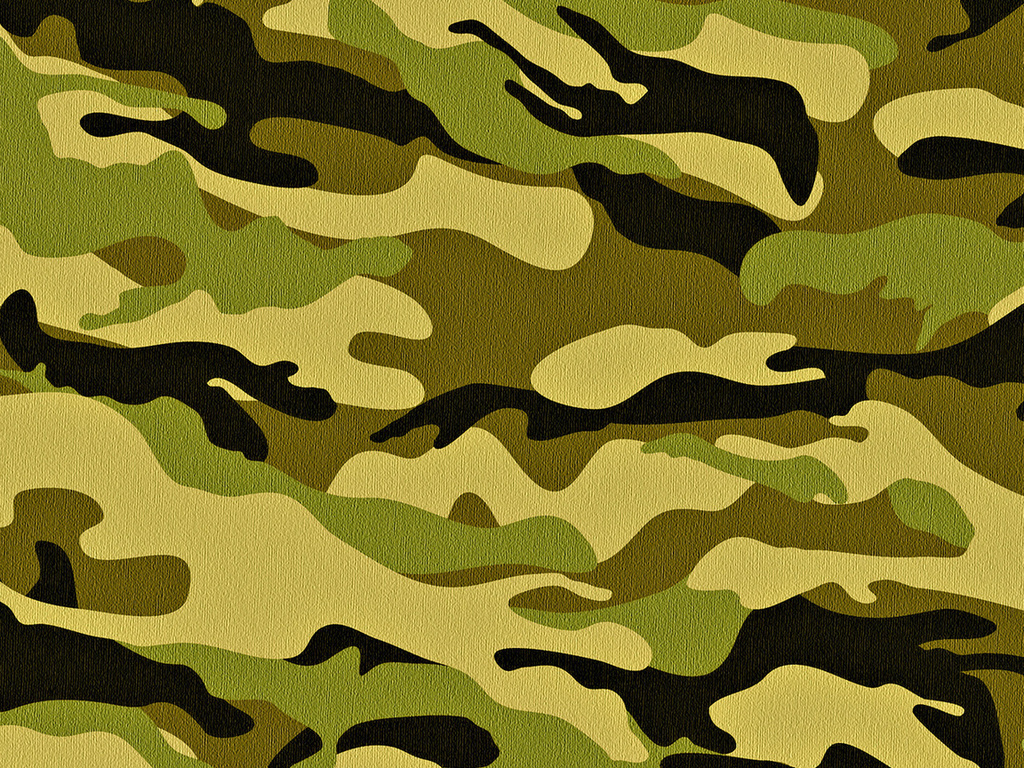 Пехота 

Можешь ты солдатом статьПлавать, ездить и летать,А в строю ходить охота — Ждет тебя, солдат, пехота.
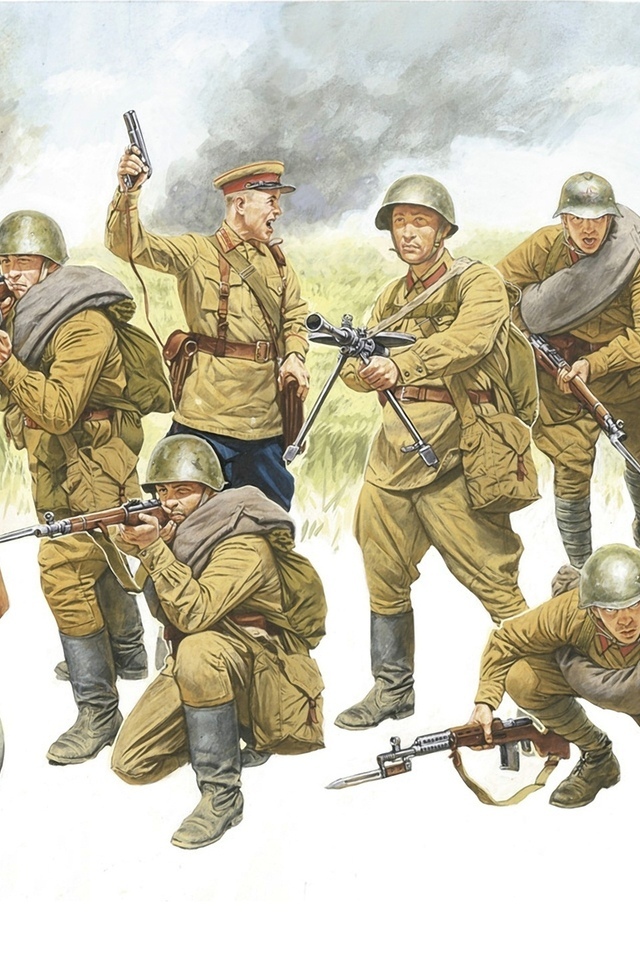 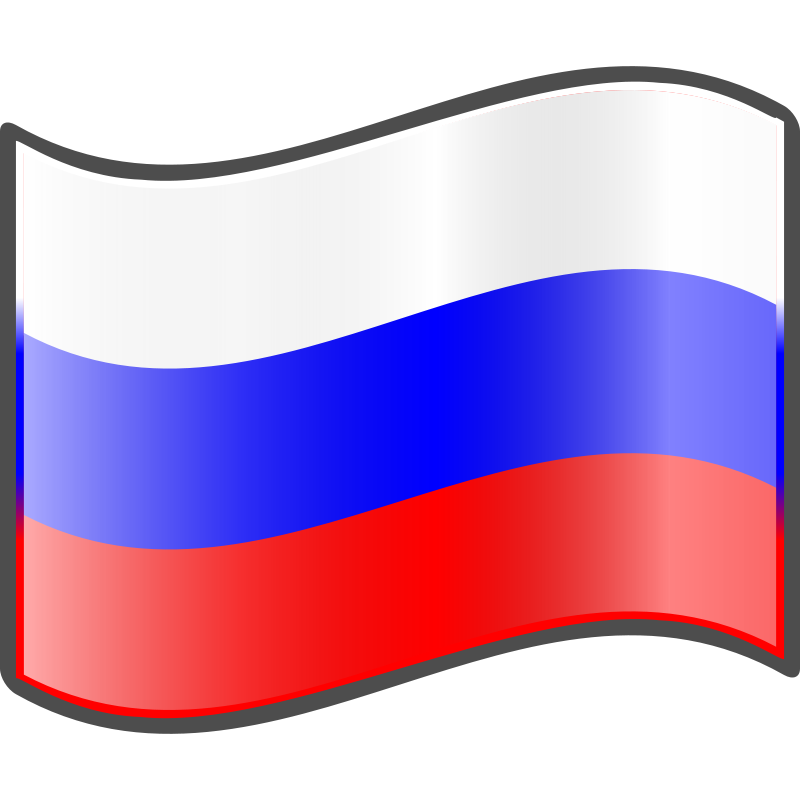 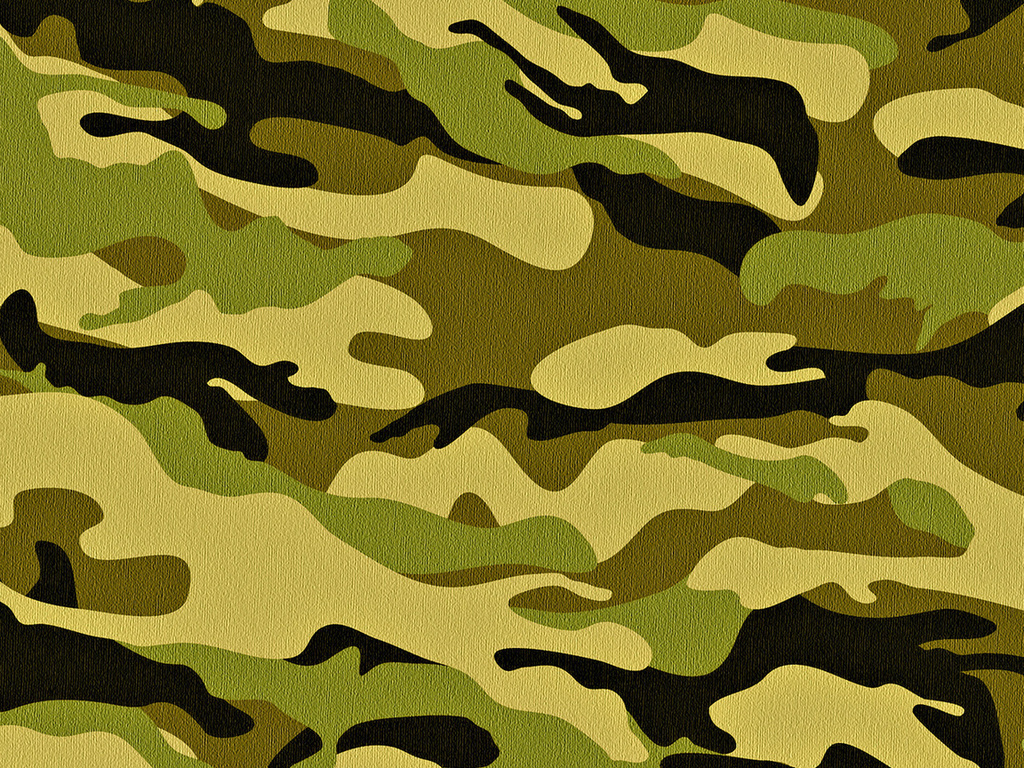 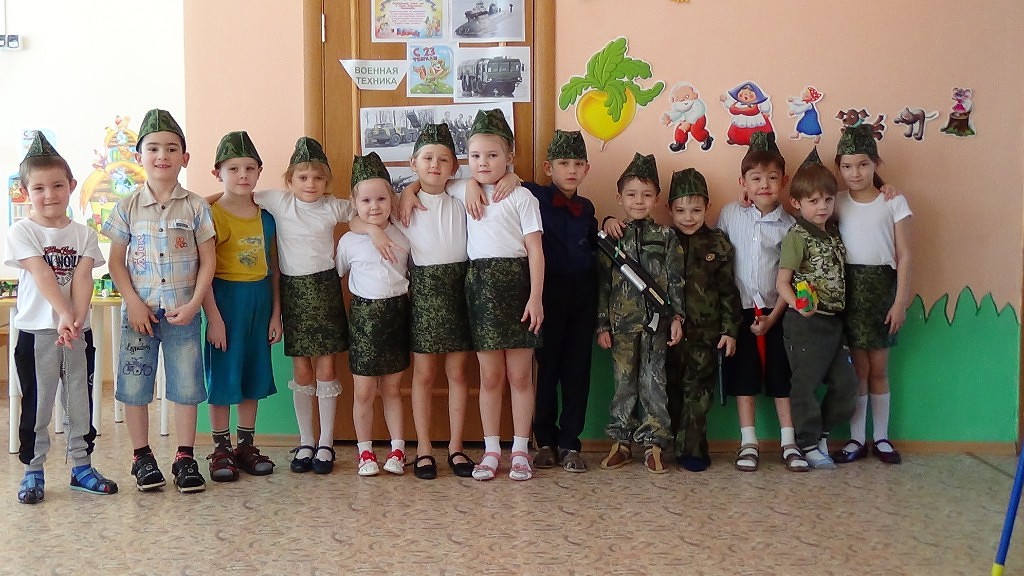 Разных профессий много у нас,
Военные очень в почёте.
Служить нашей Родине
Вот высший класс!
В разведке, на танке, в пехоте.
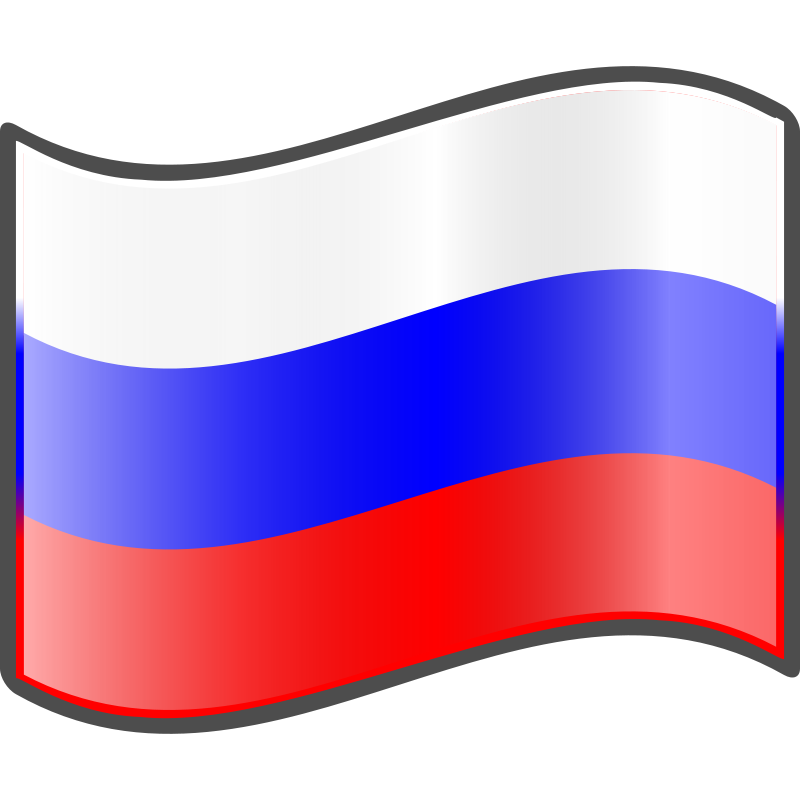